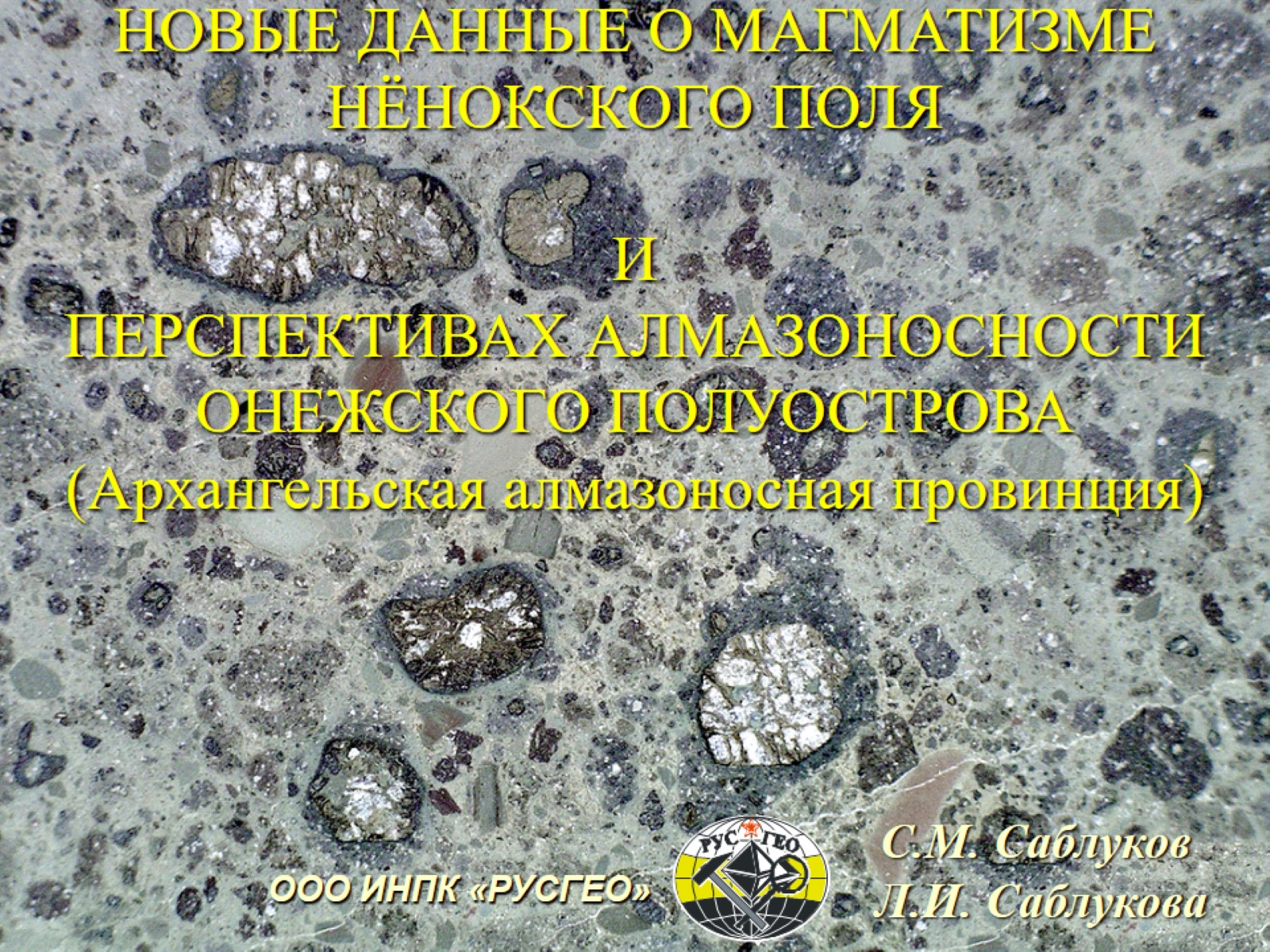 НОВЫЕ ДАННЫЕ О МАГМАТИЗМЕ НЁНОКСКОГО ПОЛЯ И ПЕРСПЕКТИВАХ АЛМАЗОНОСНОСТИ ОНЕЖСКОГО ПОЛУОСТРОВА (Архангельская алмазоносная провинция)
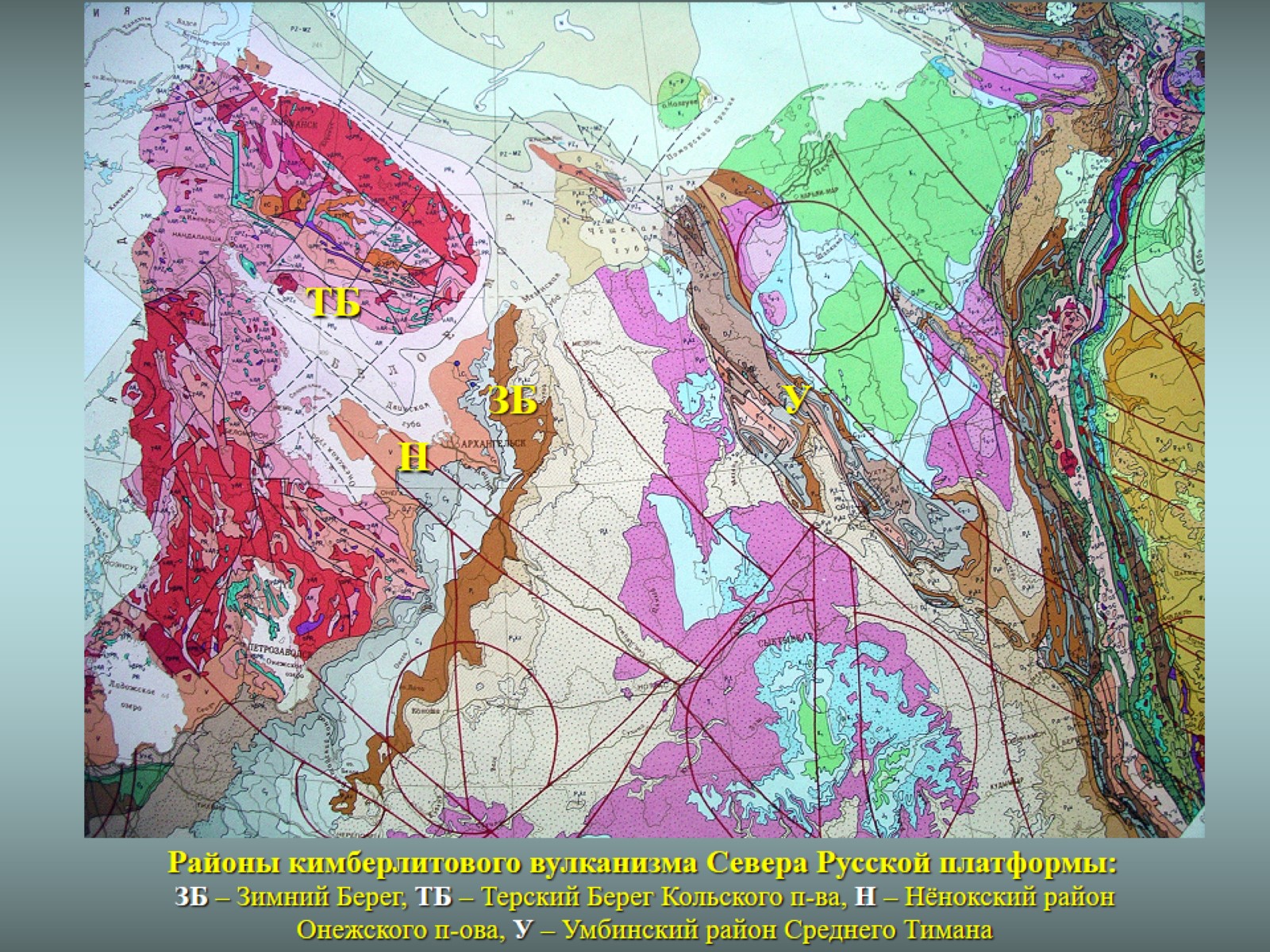 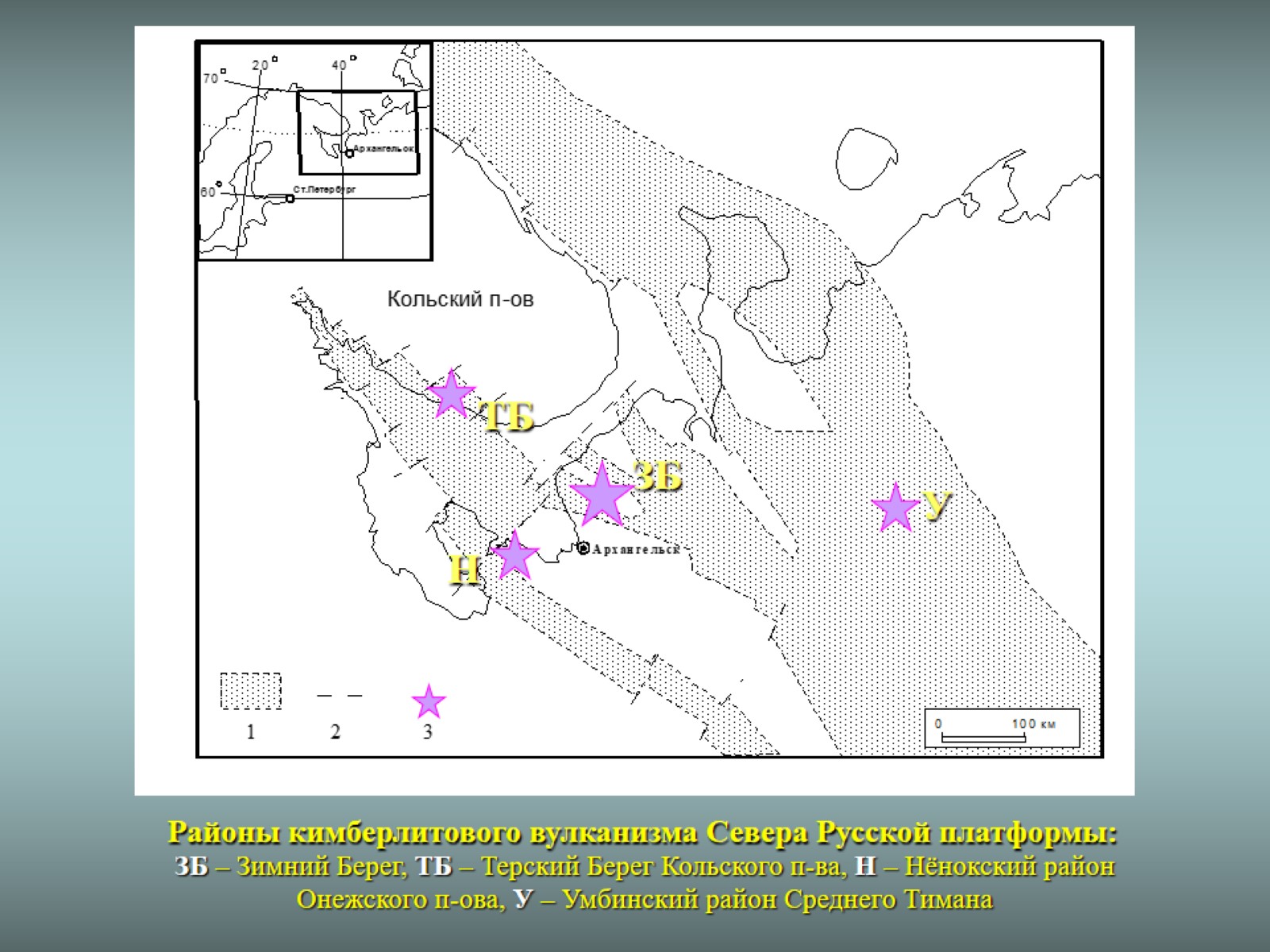 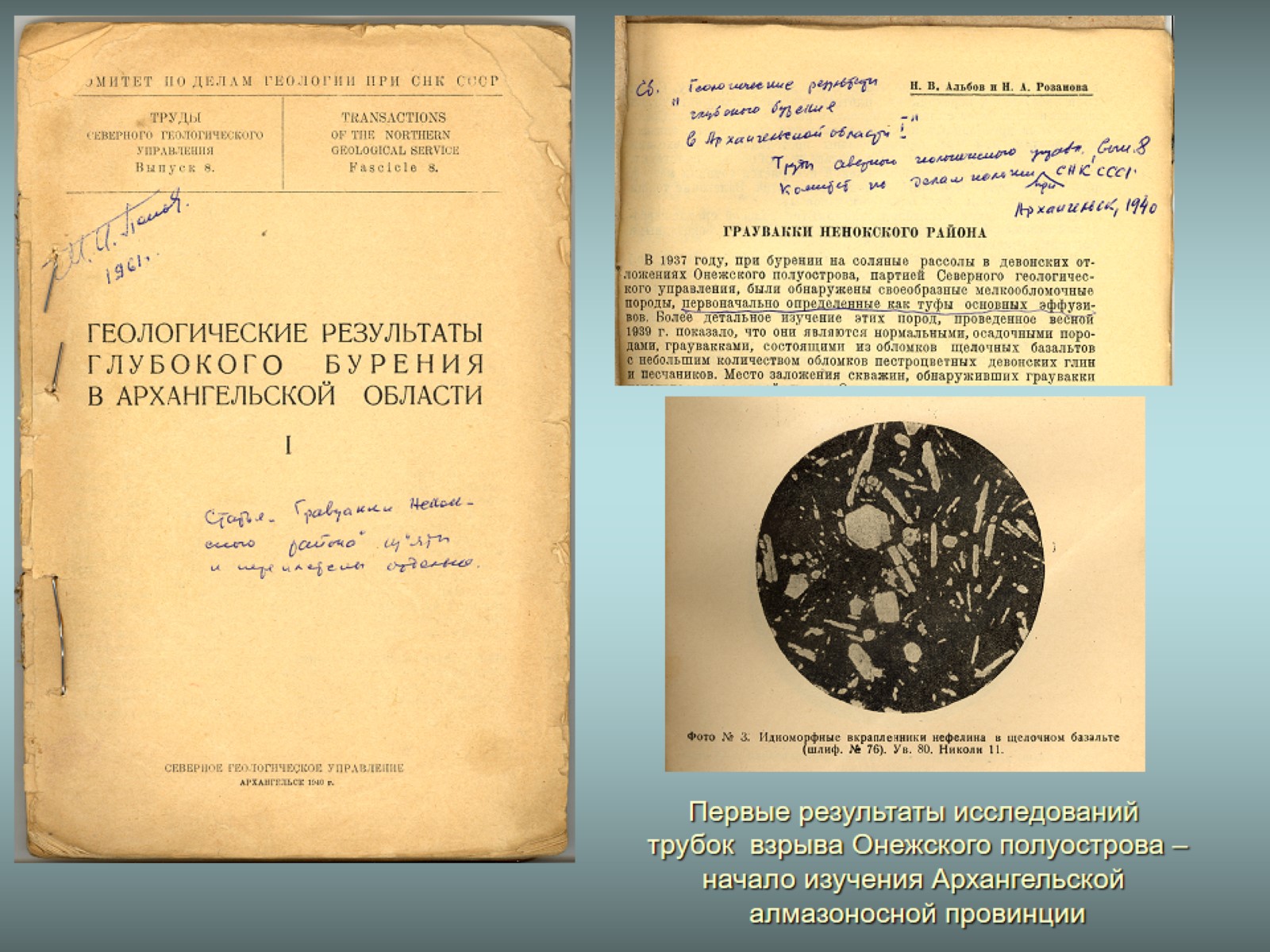 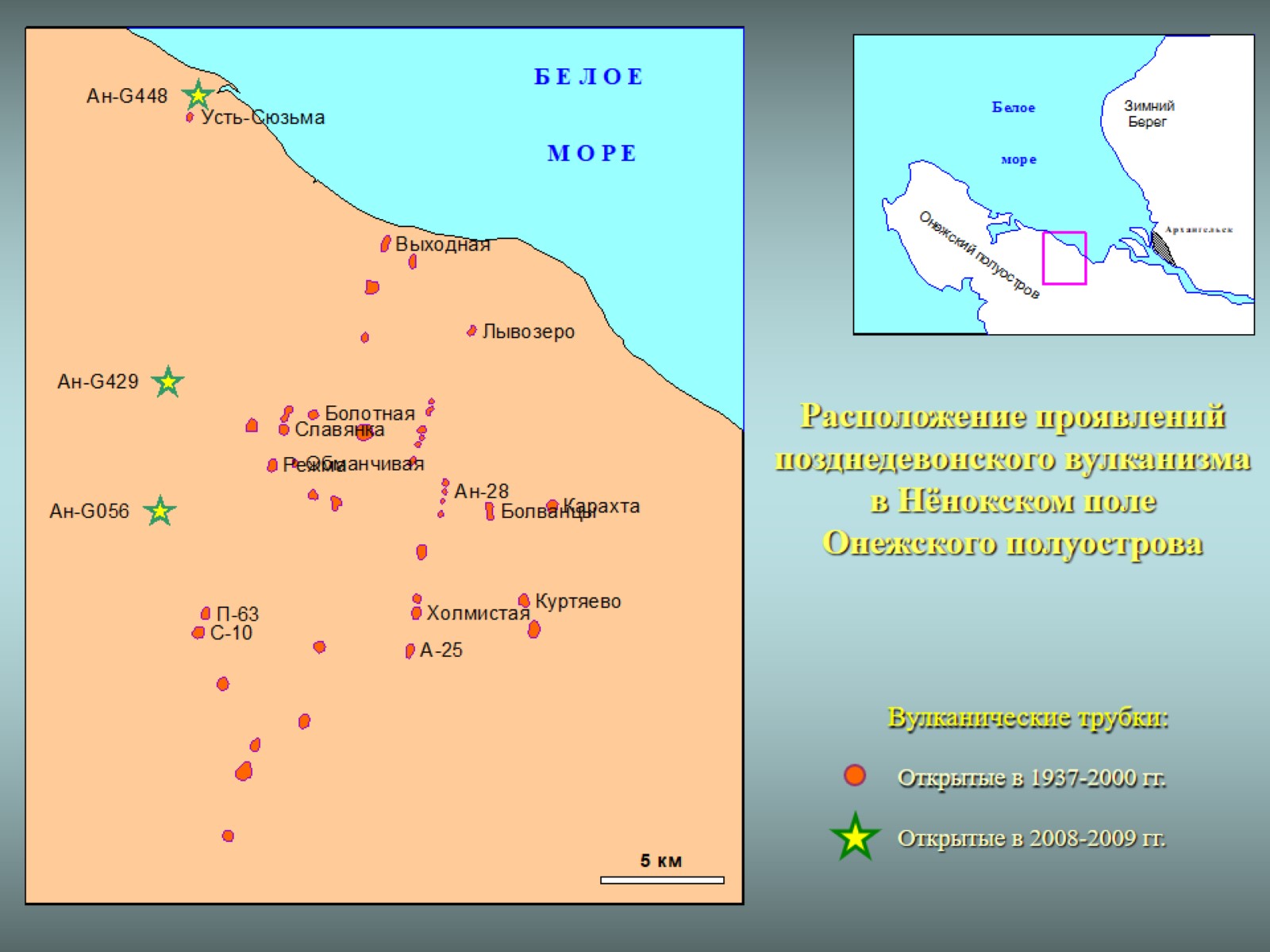 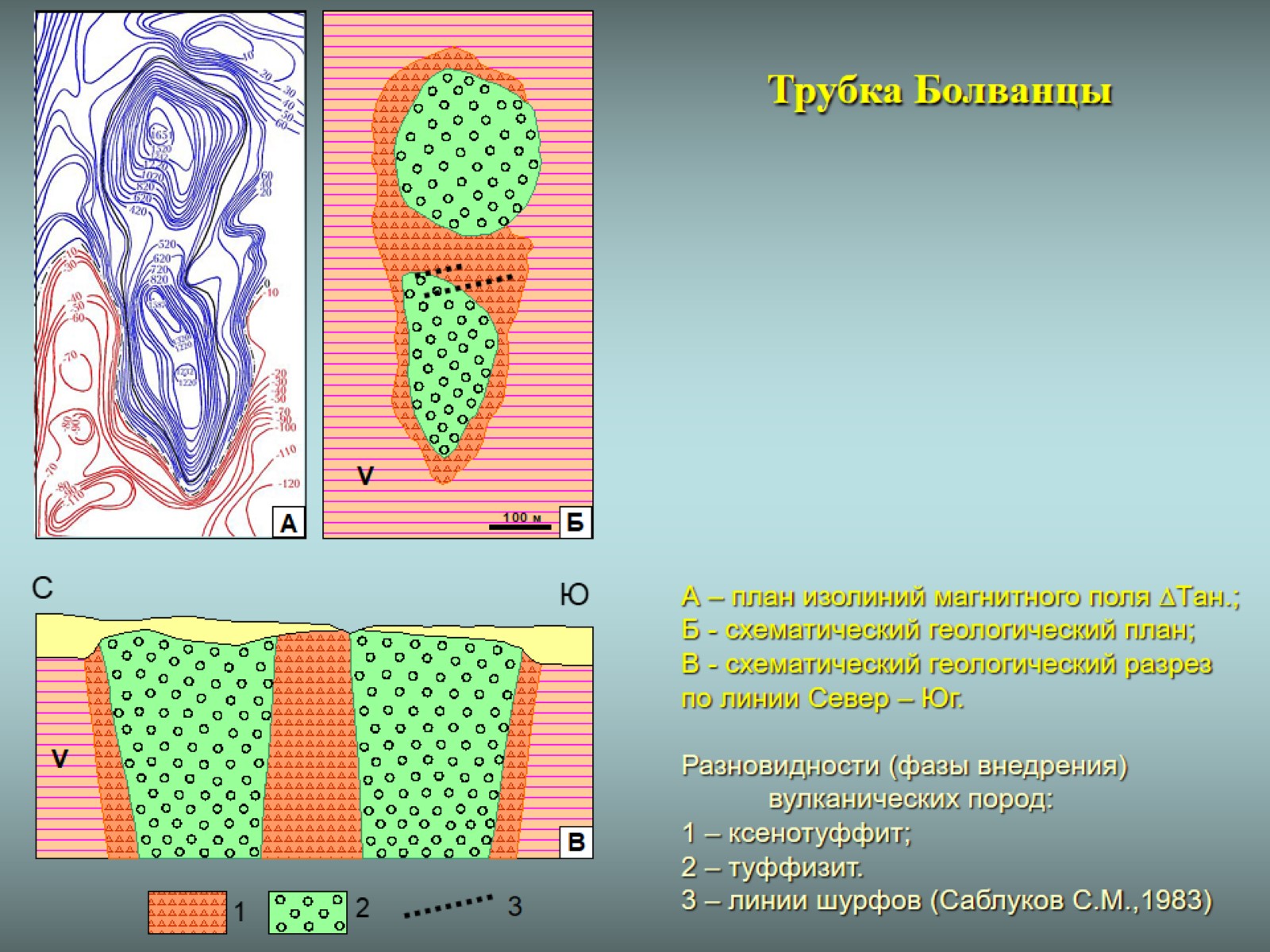 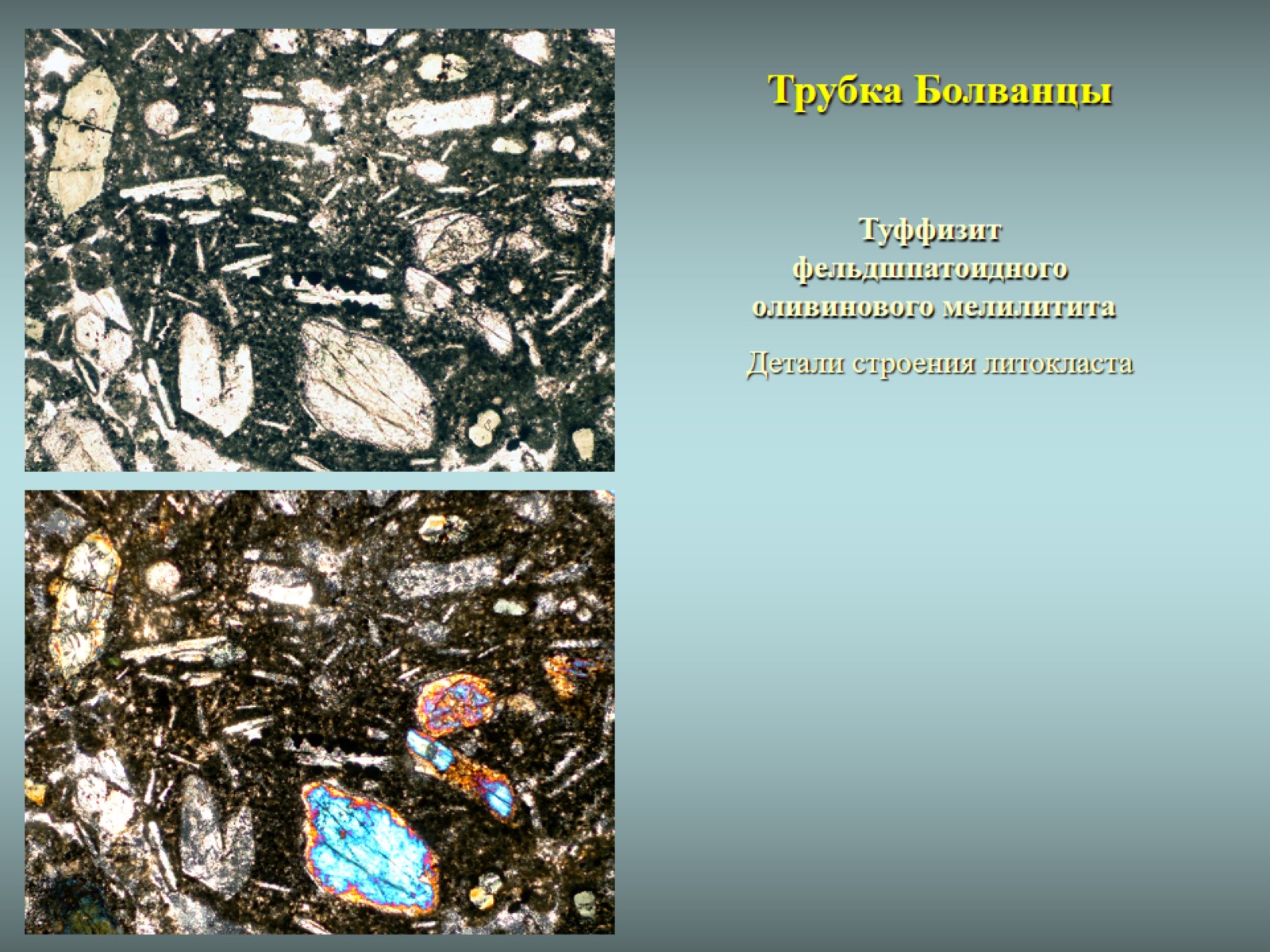 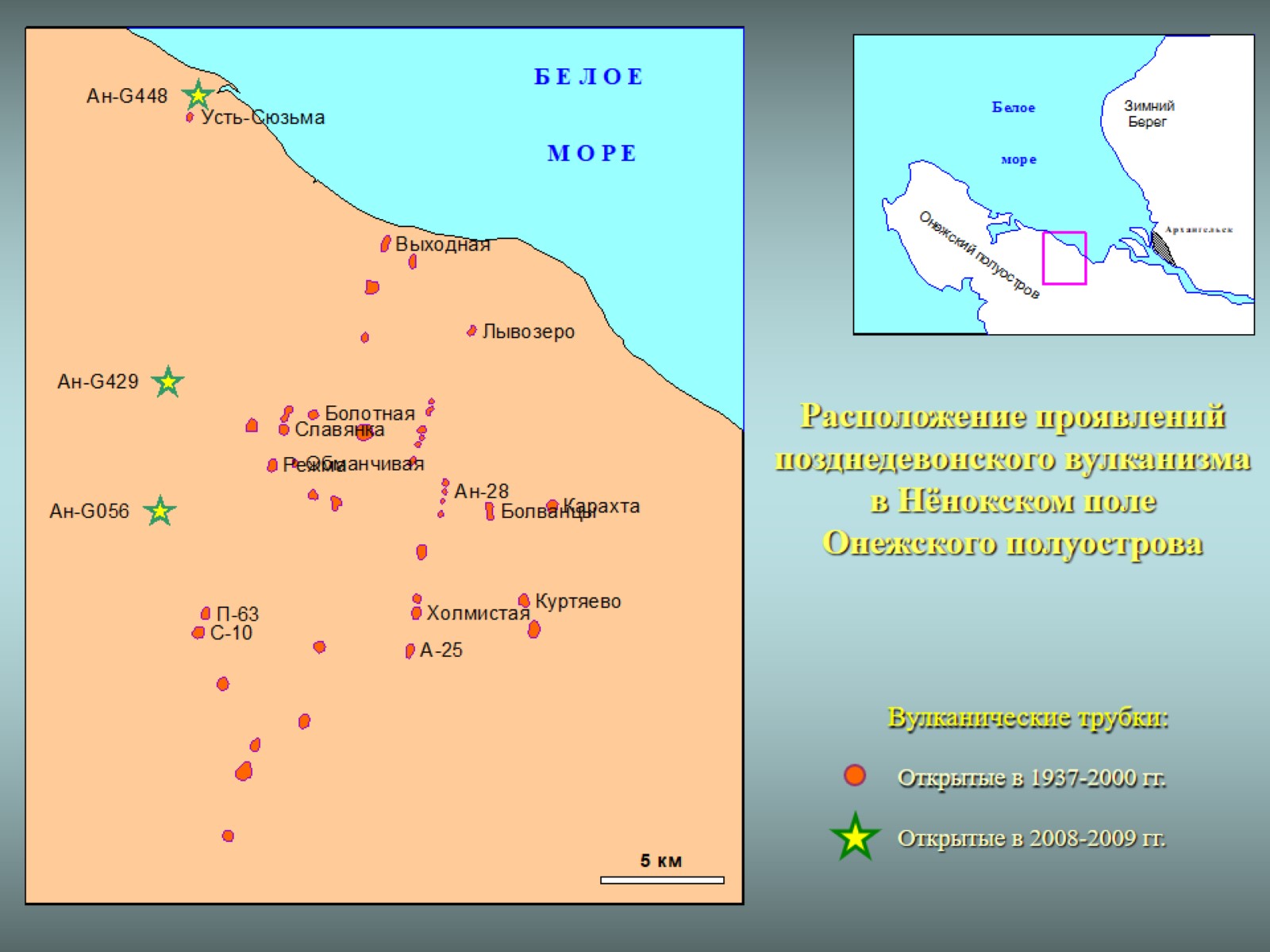 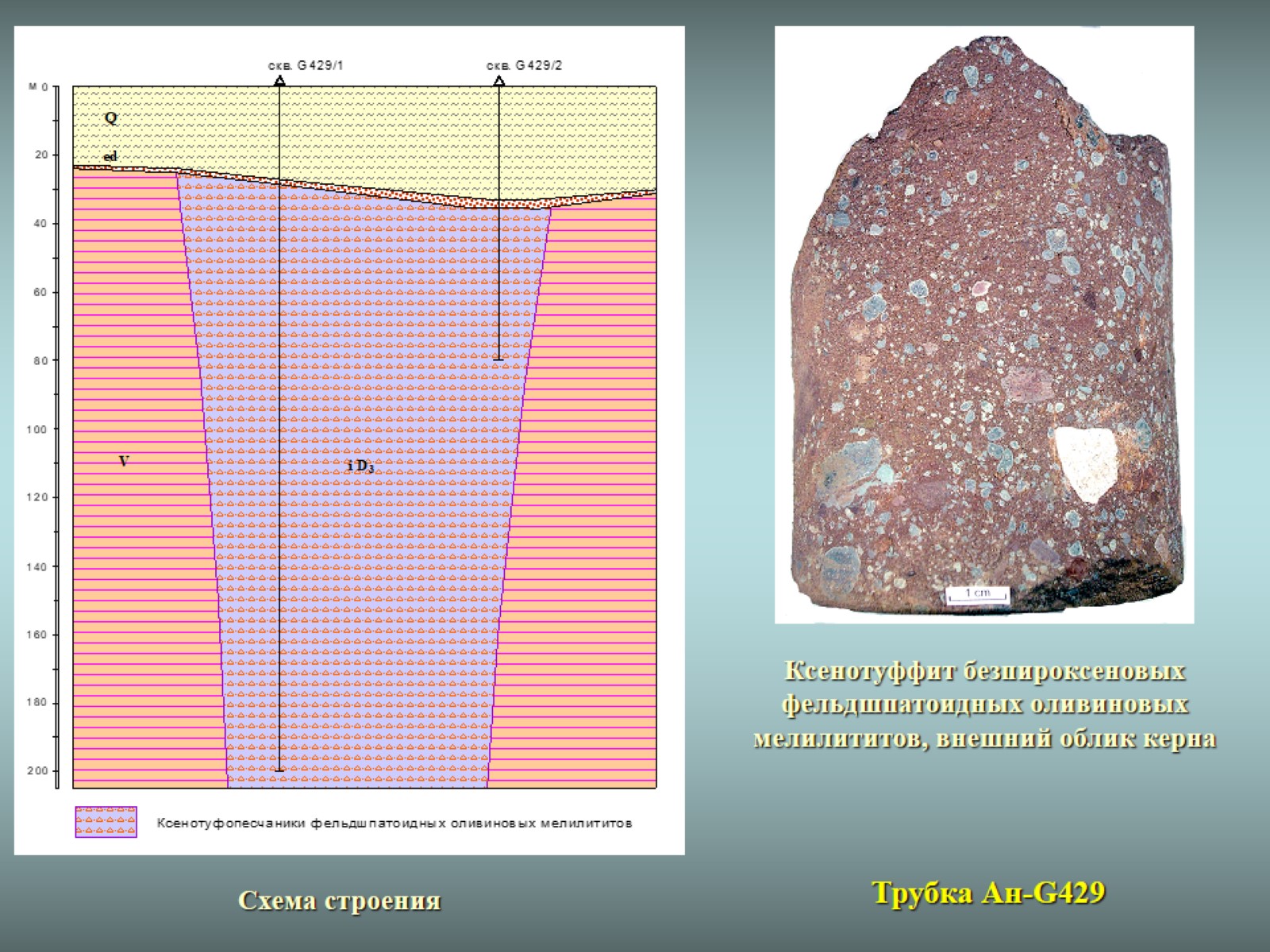 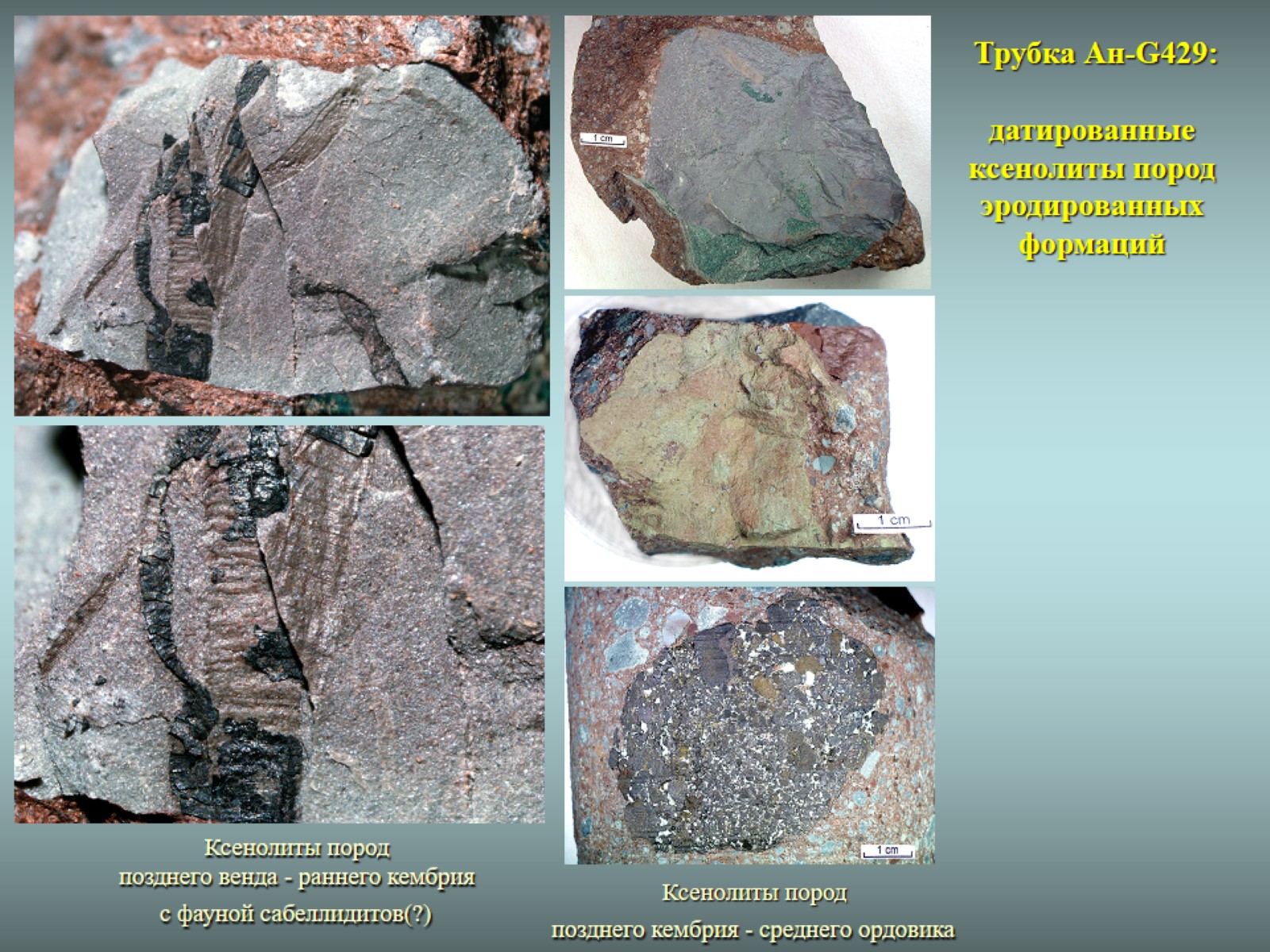 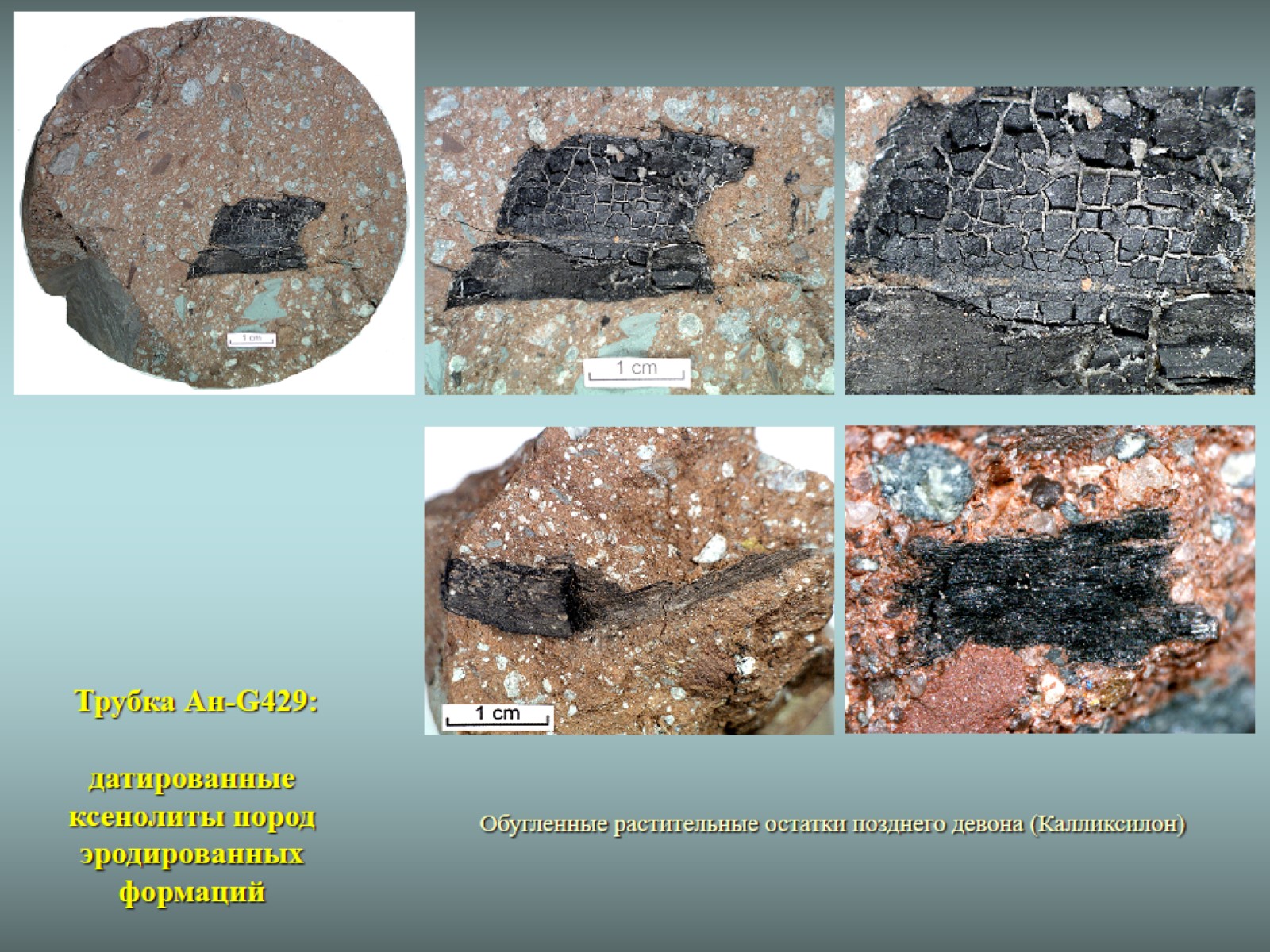 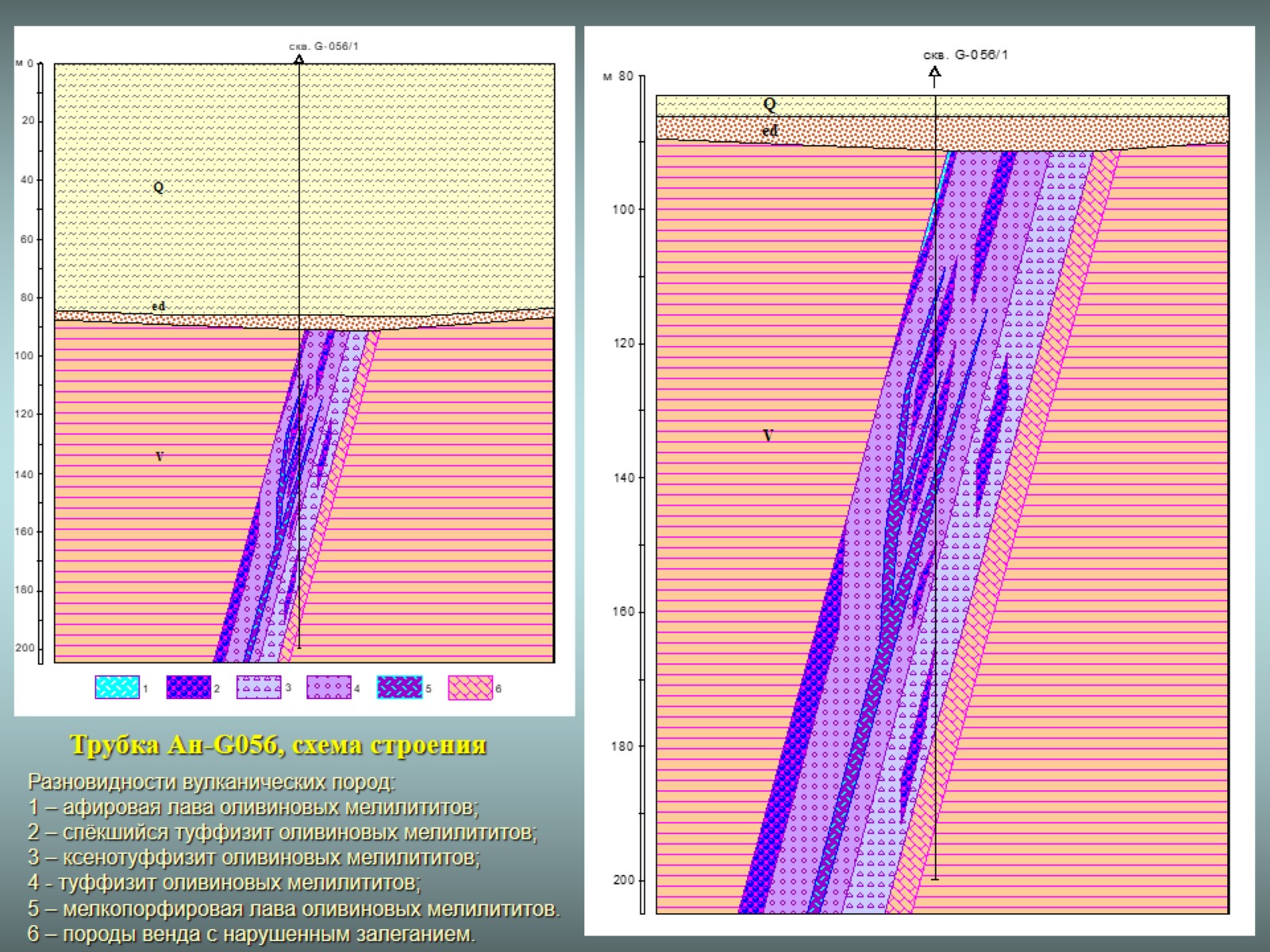 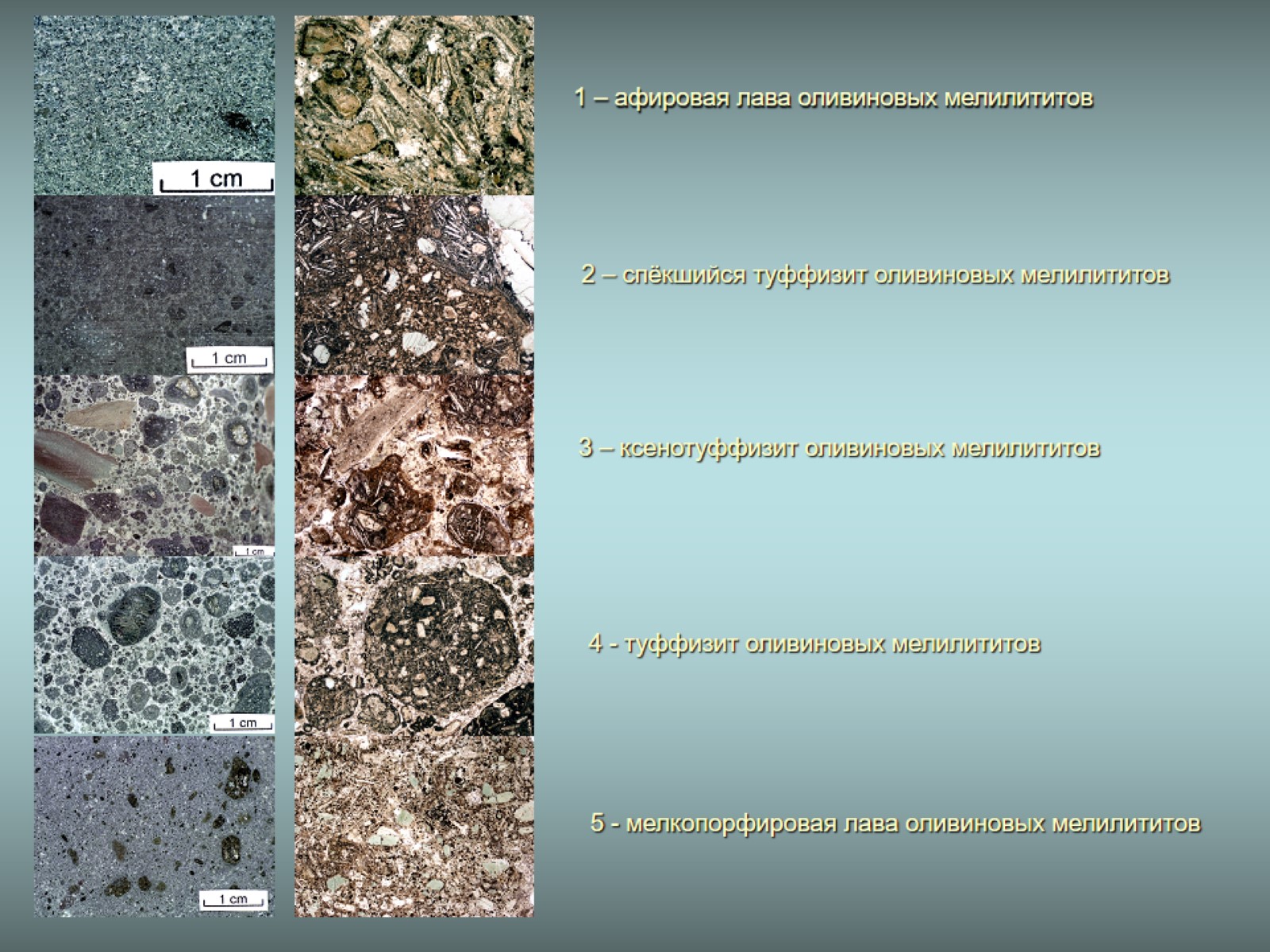 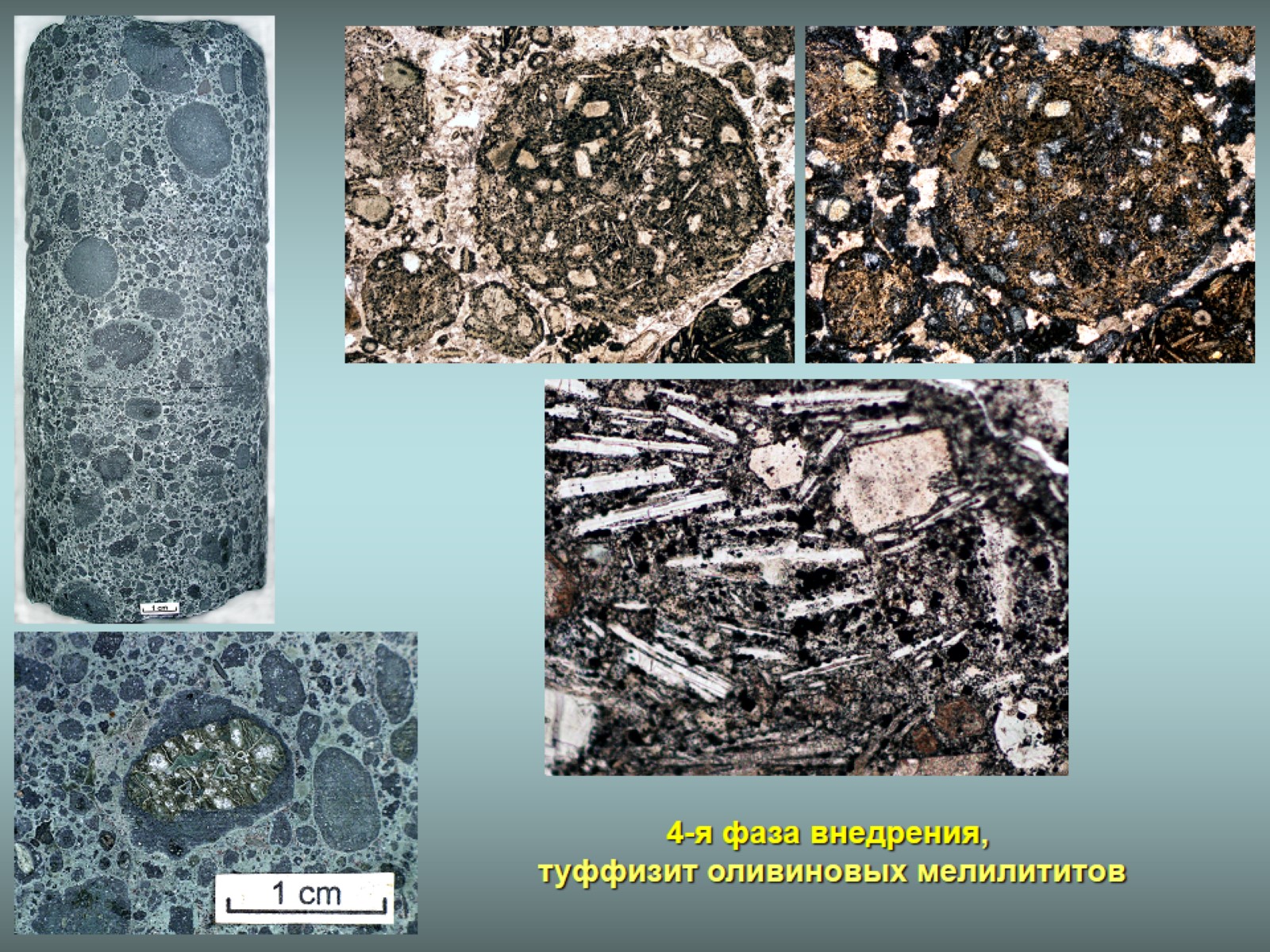 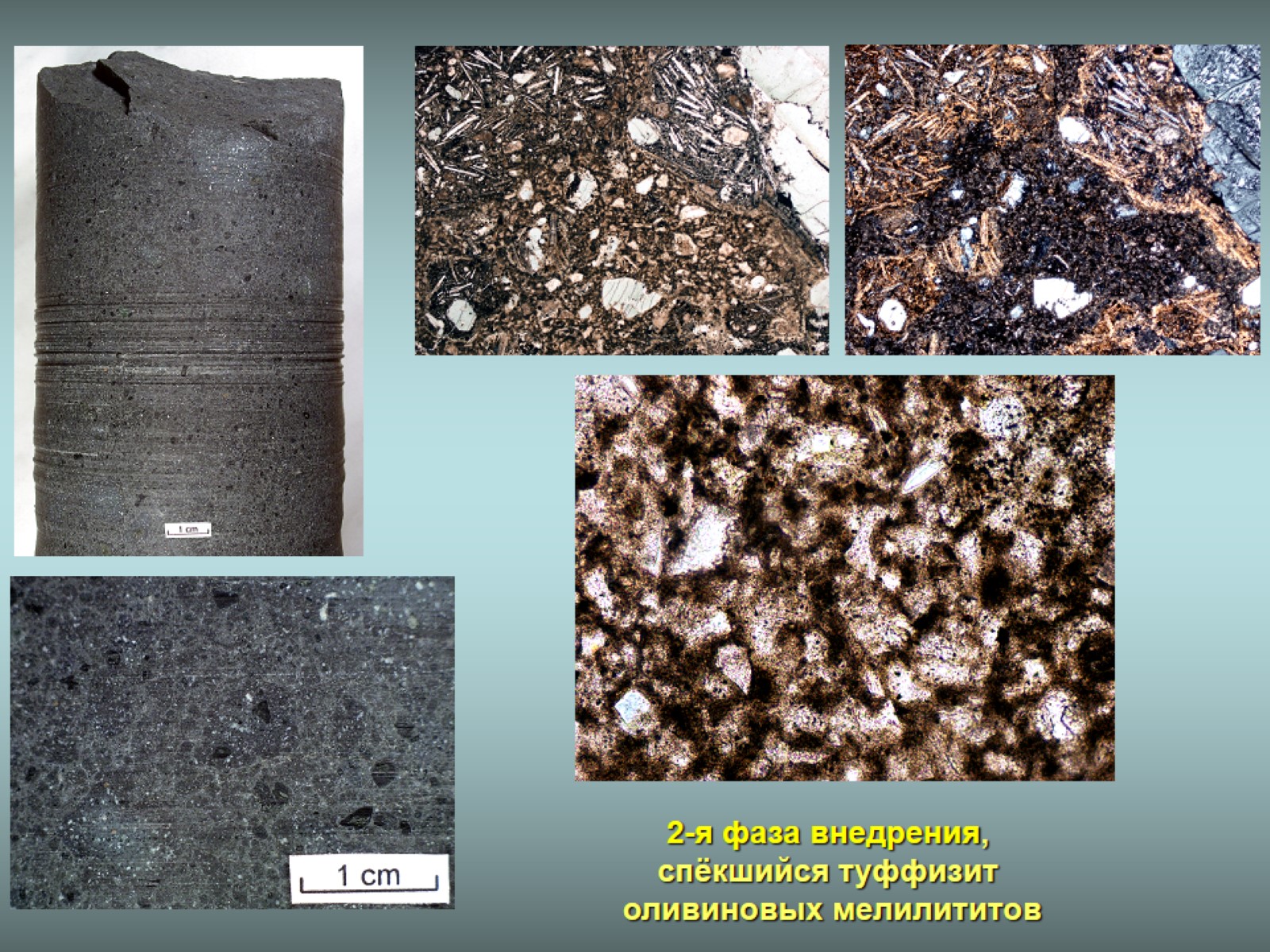 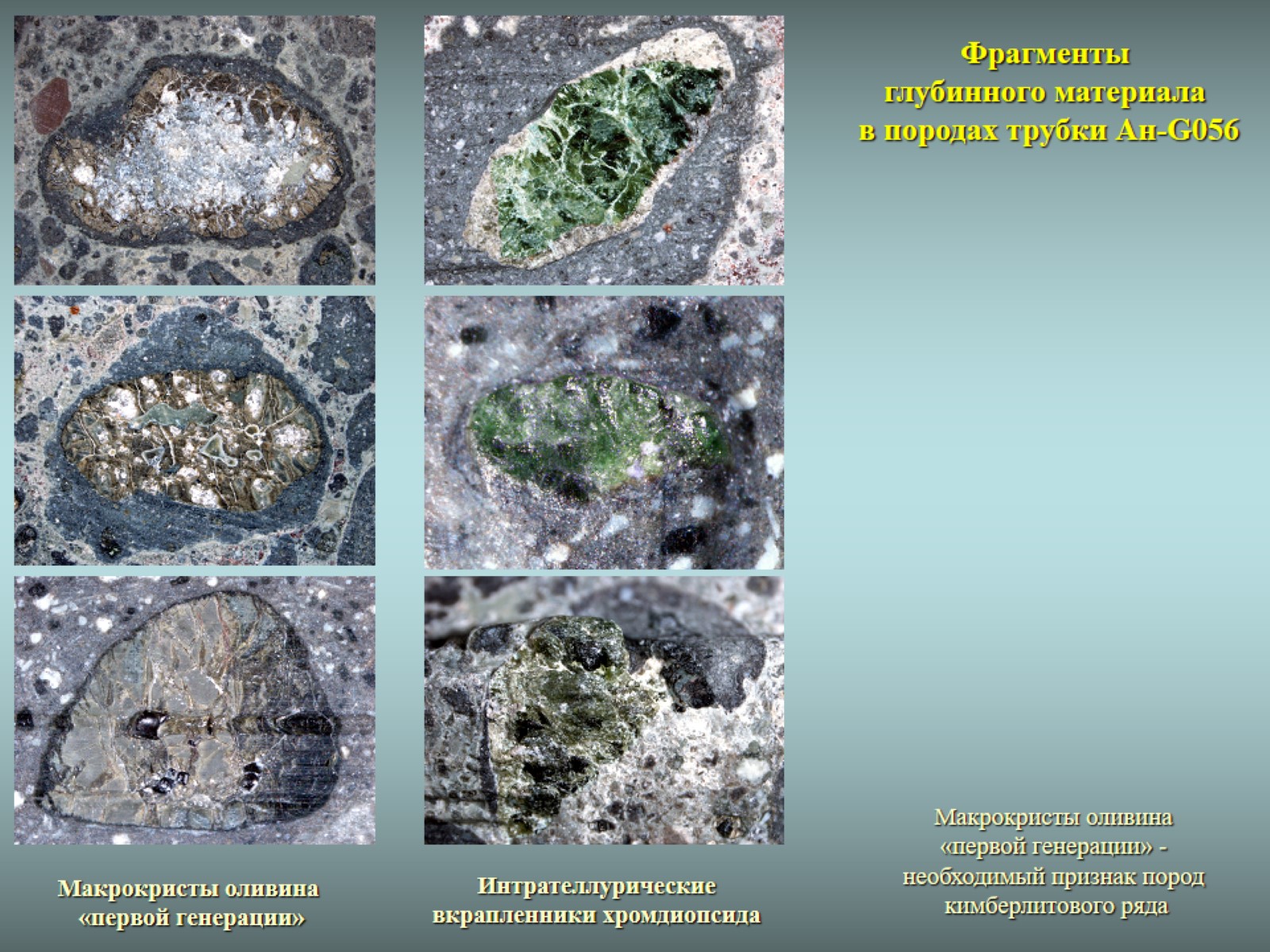 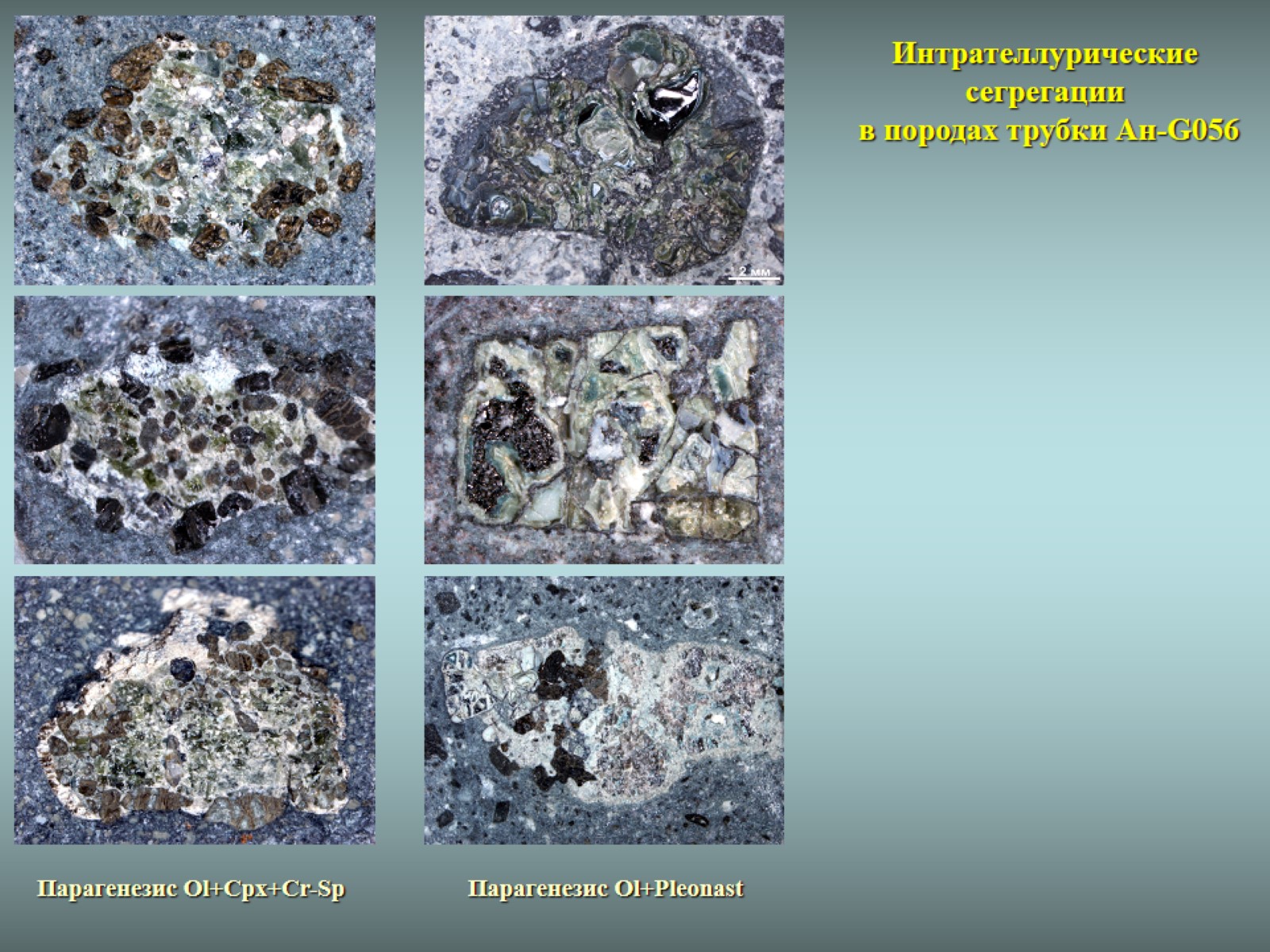 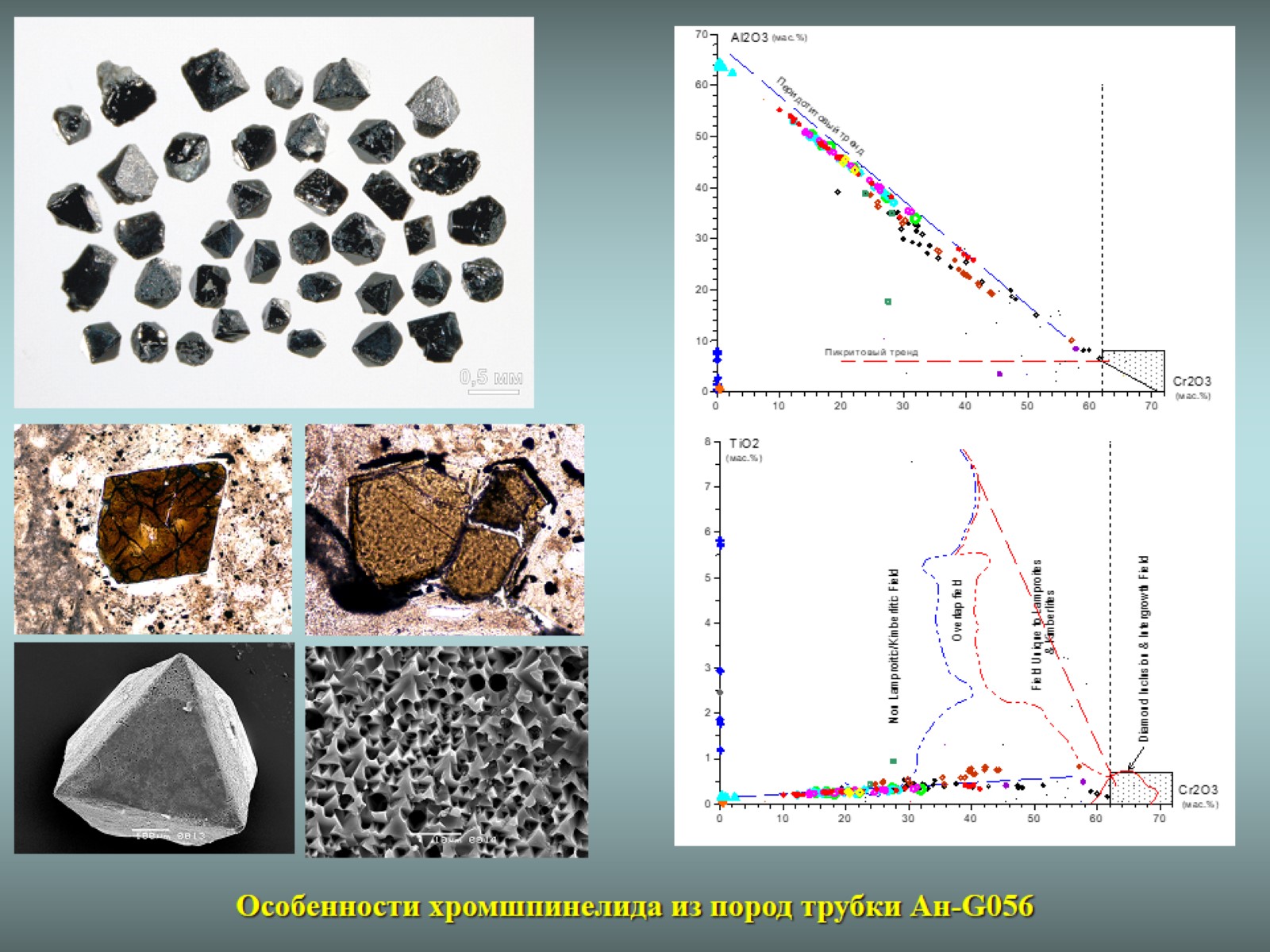 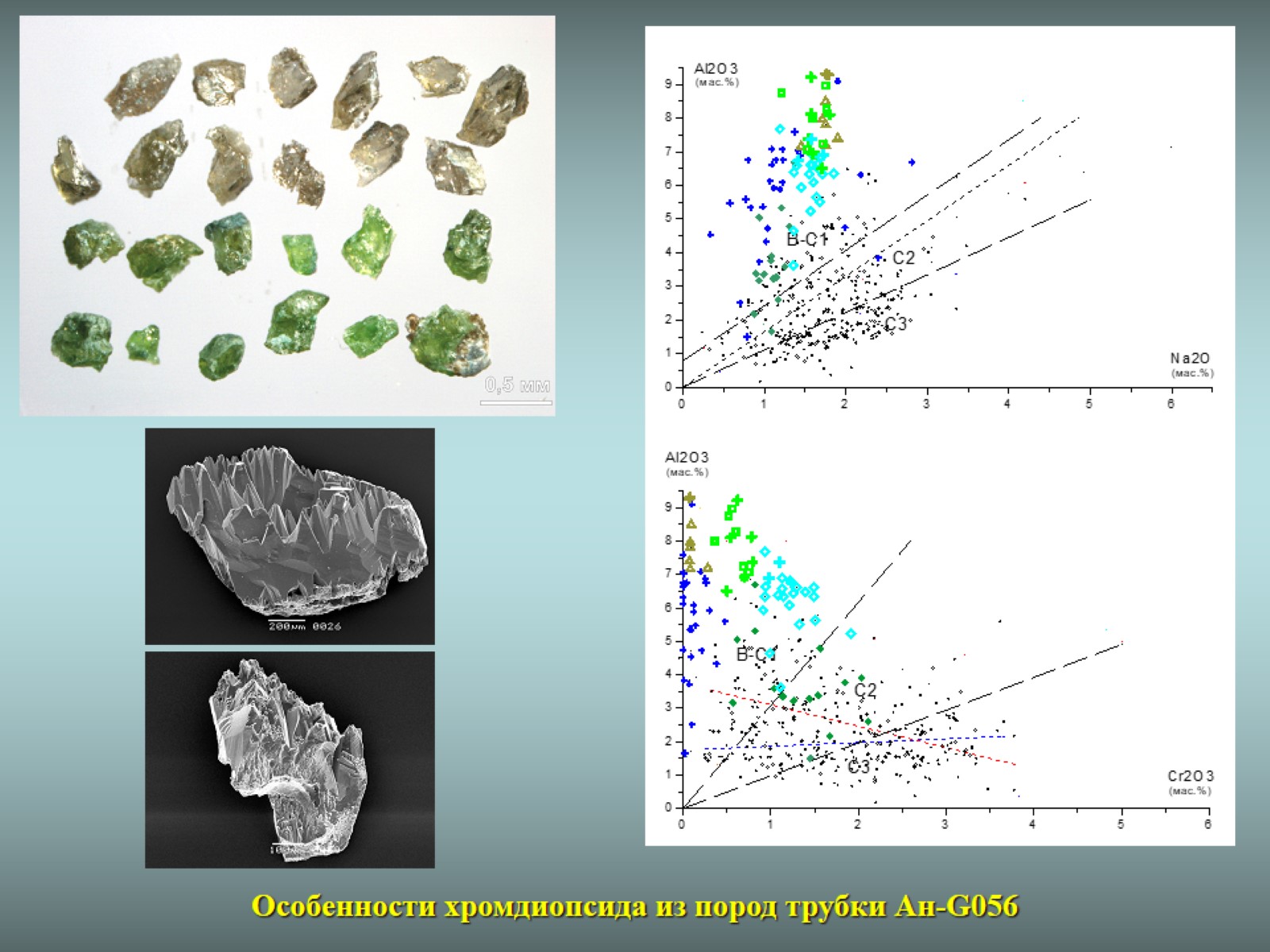 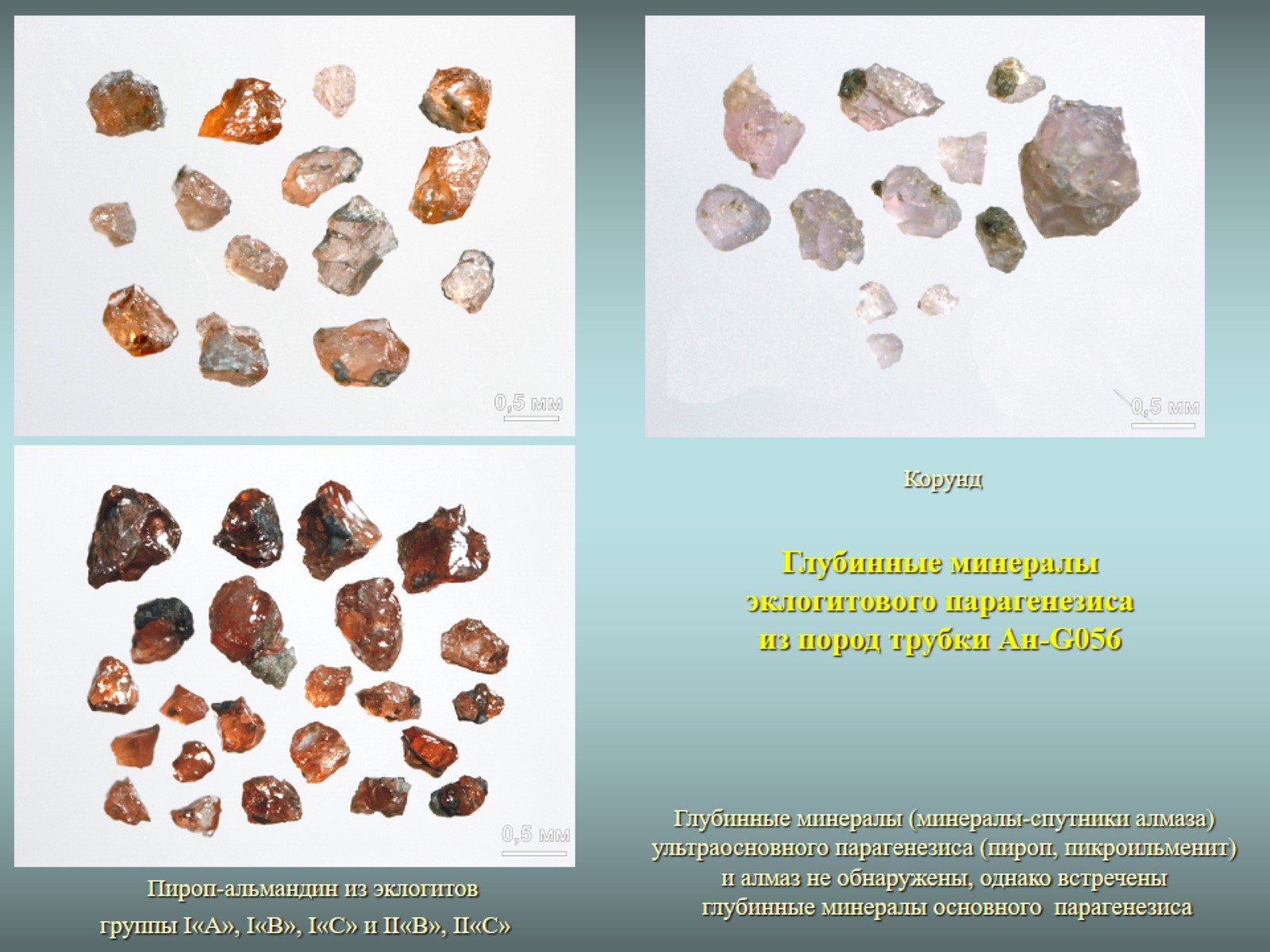 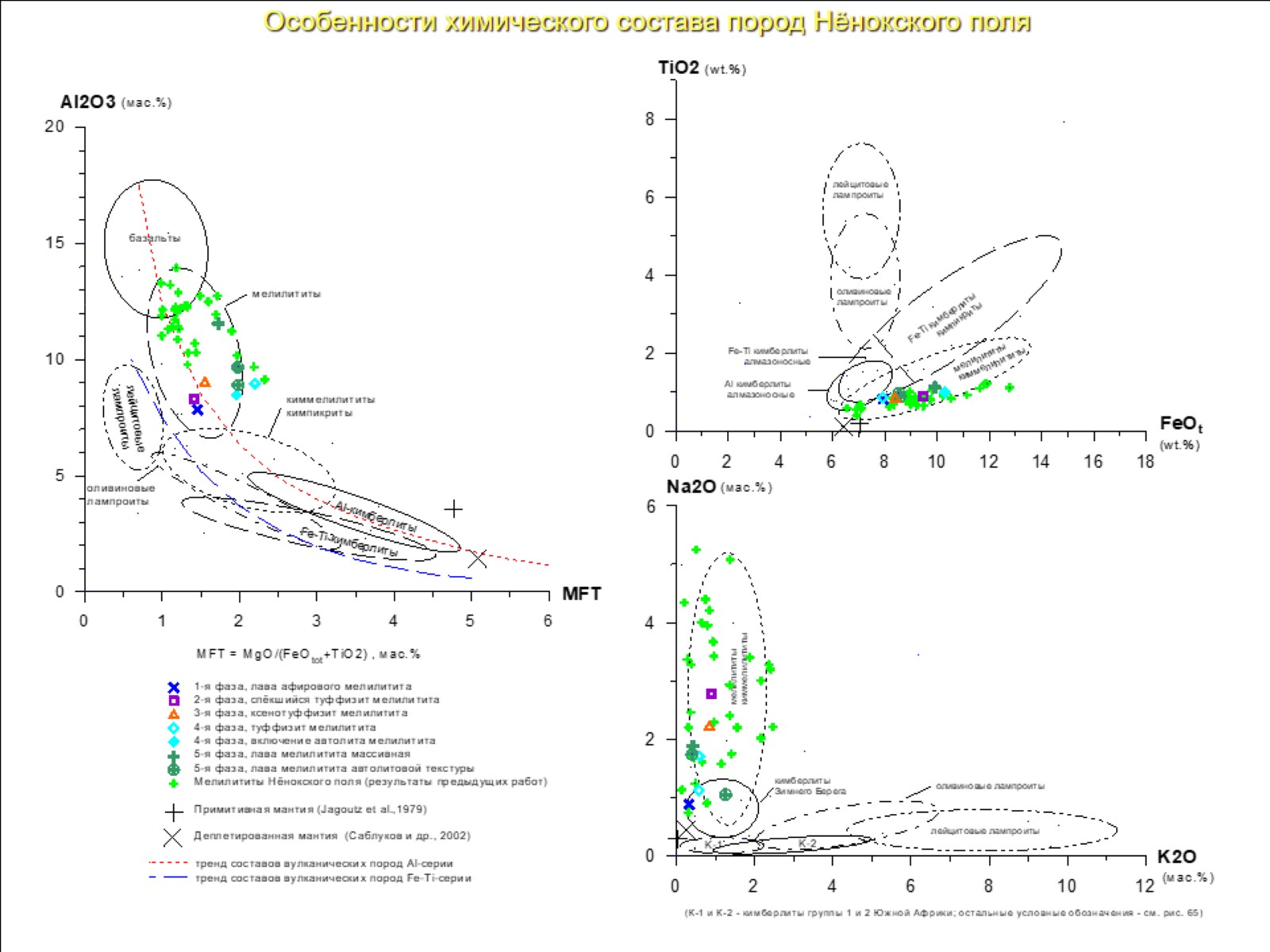 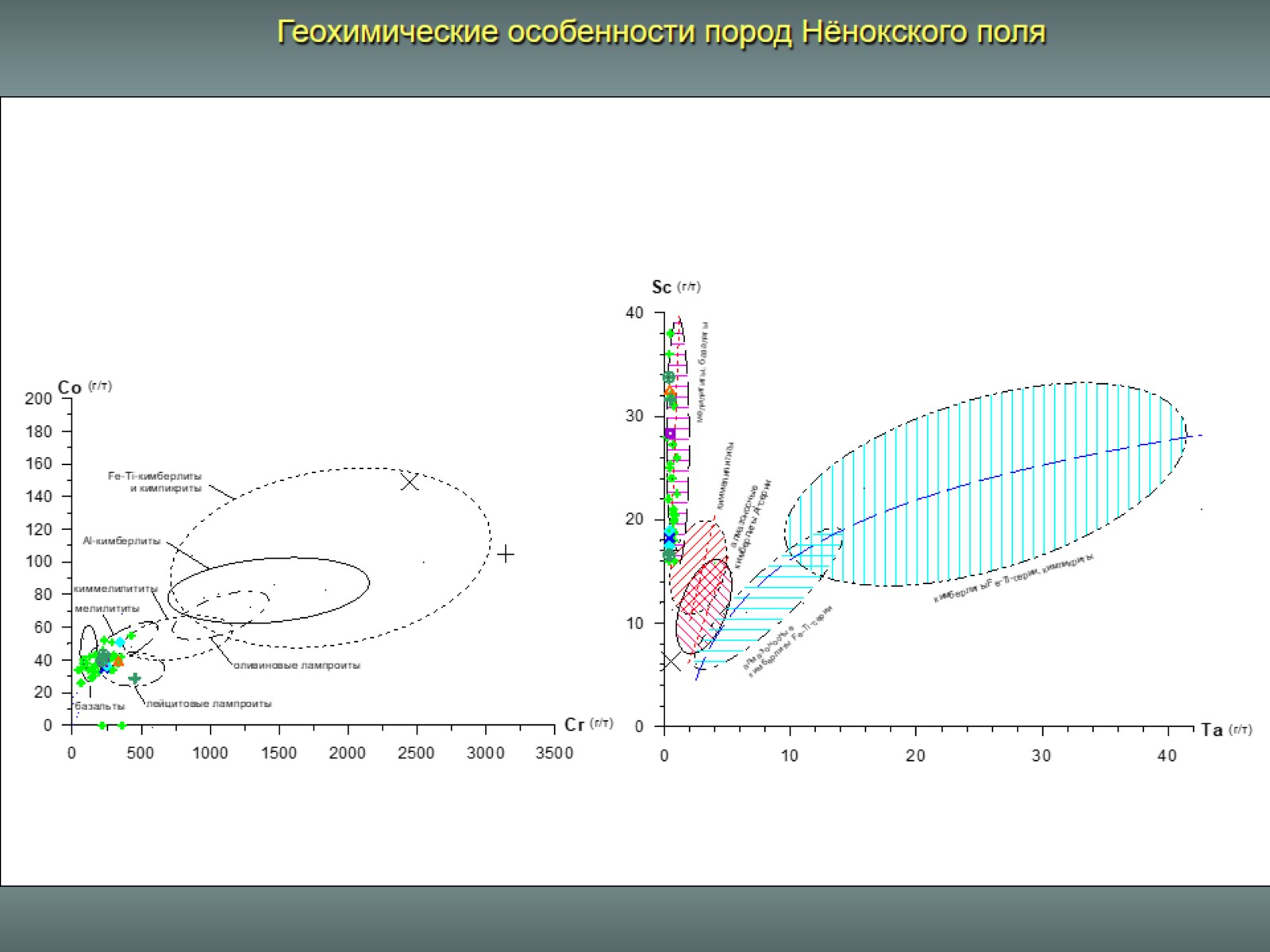 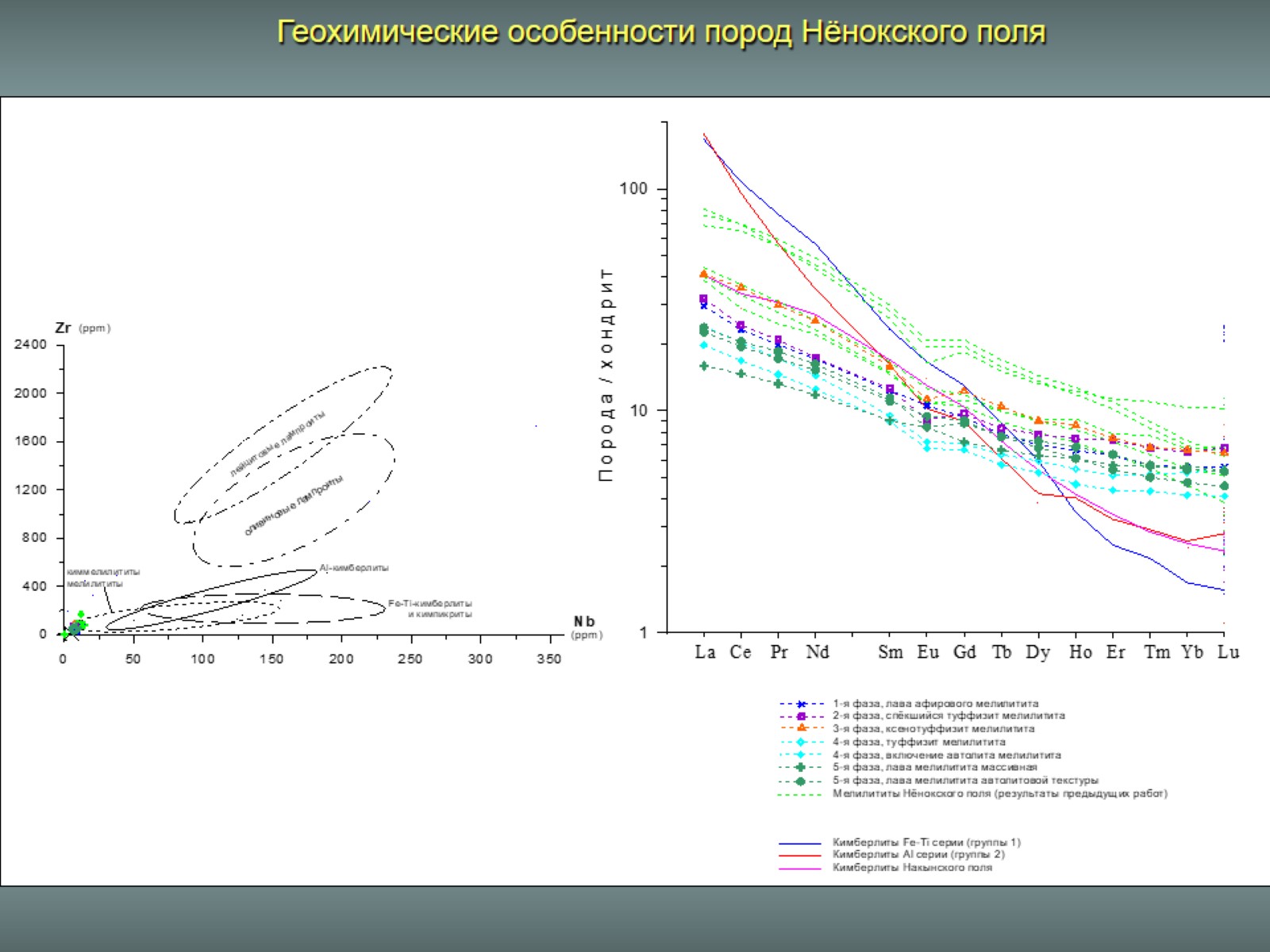 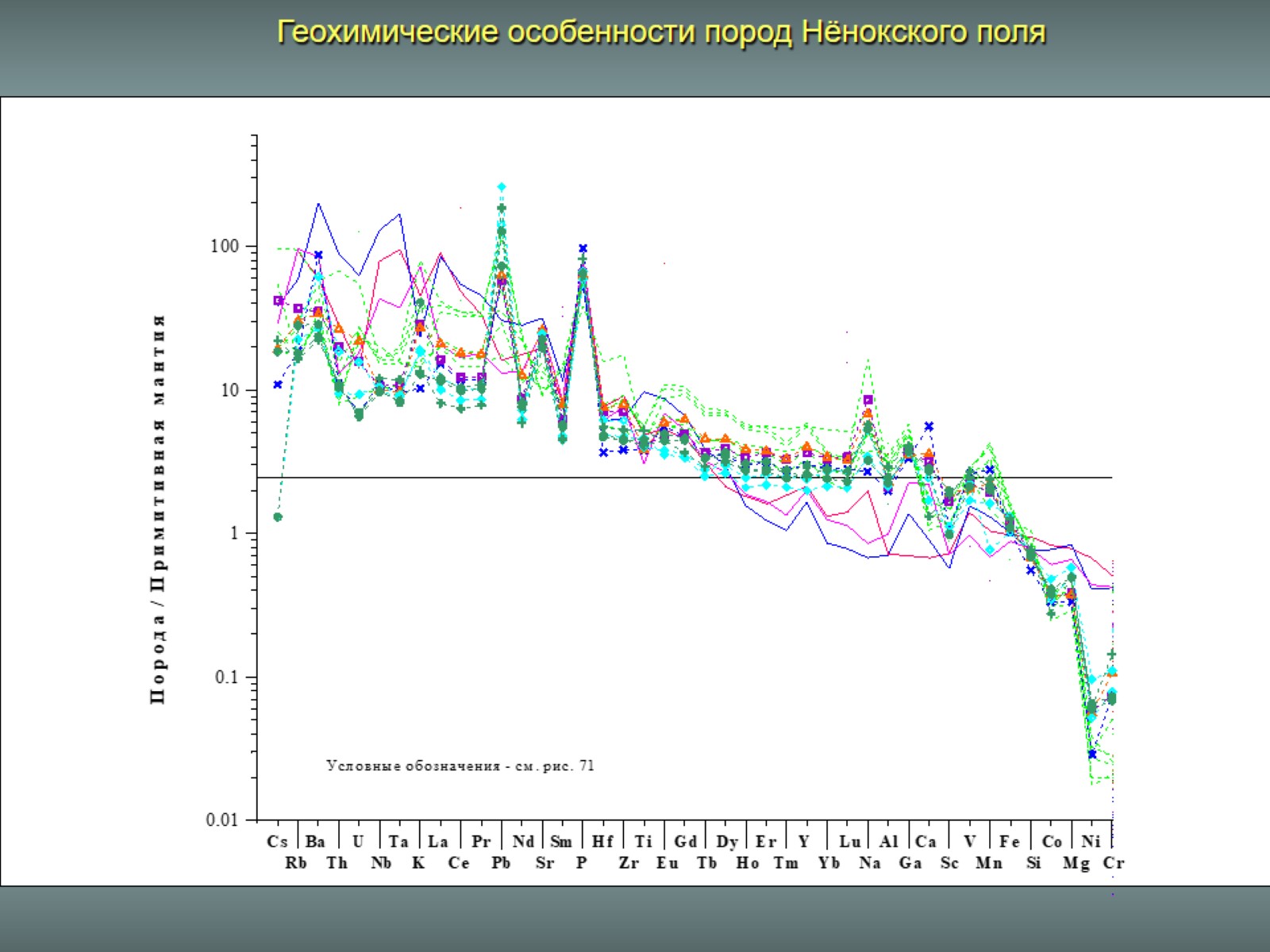 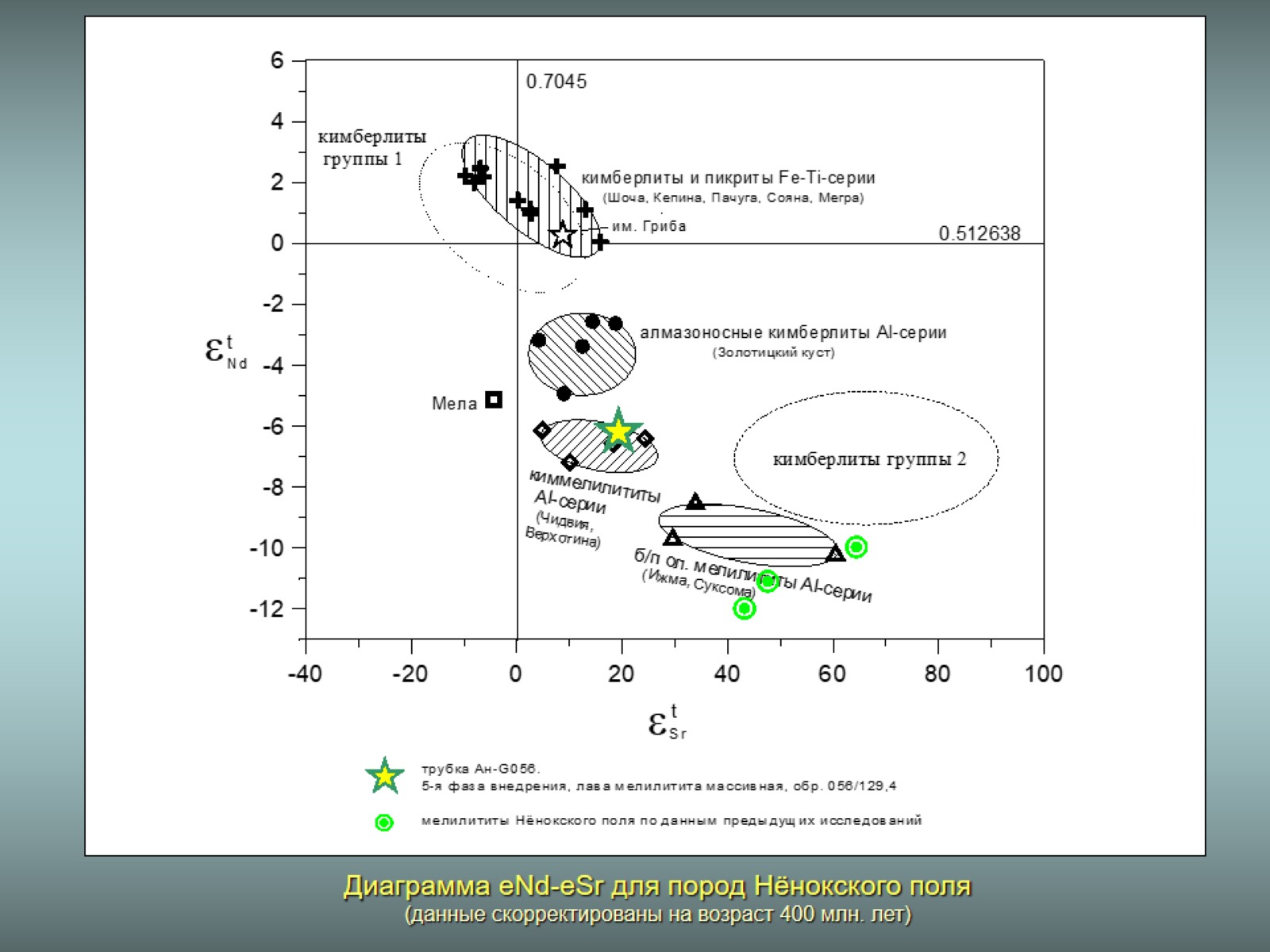 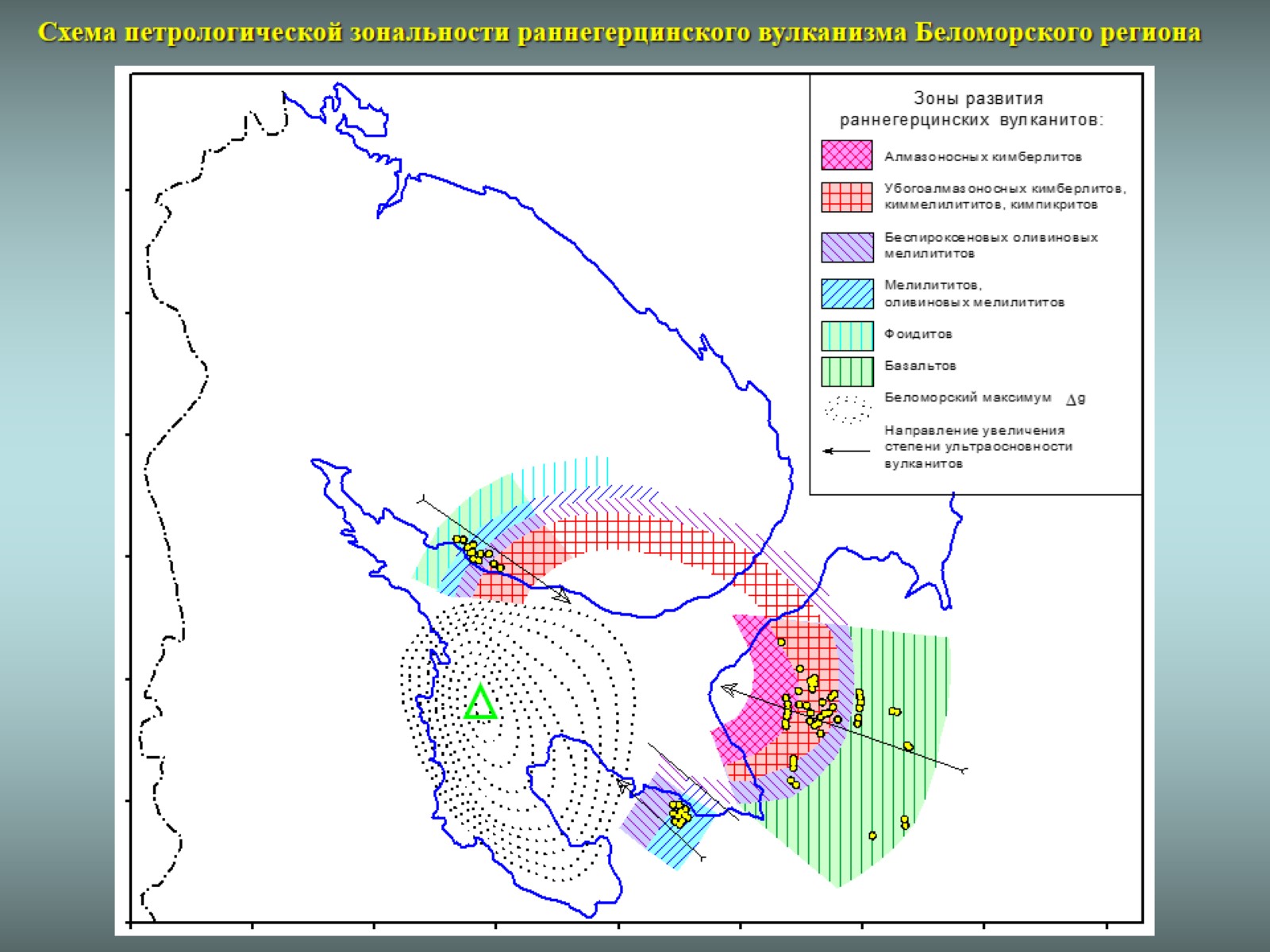 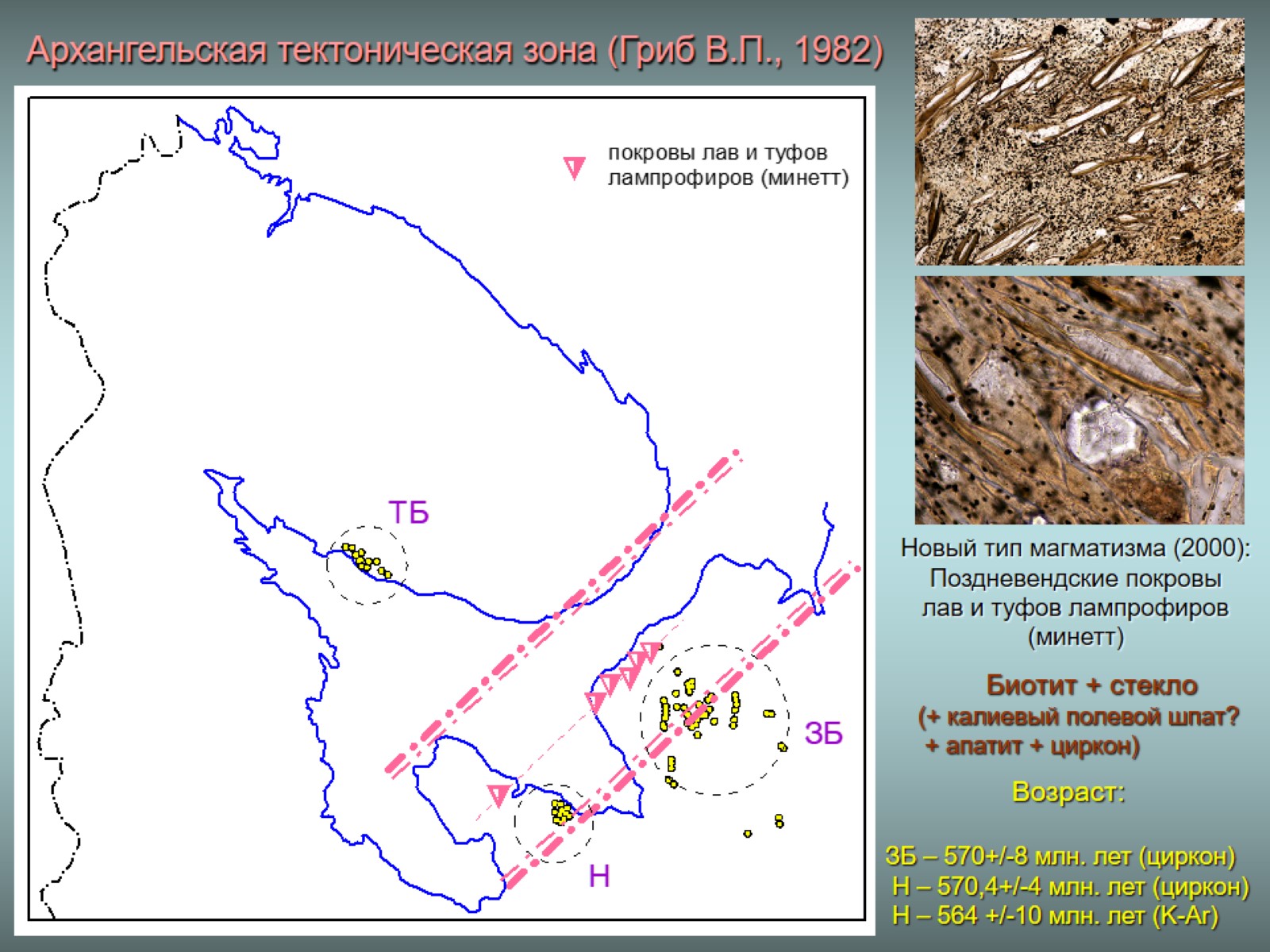 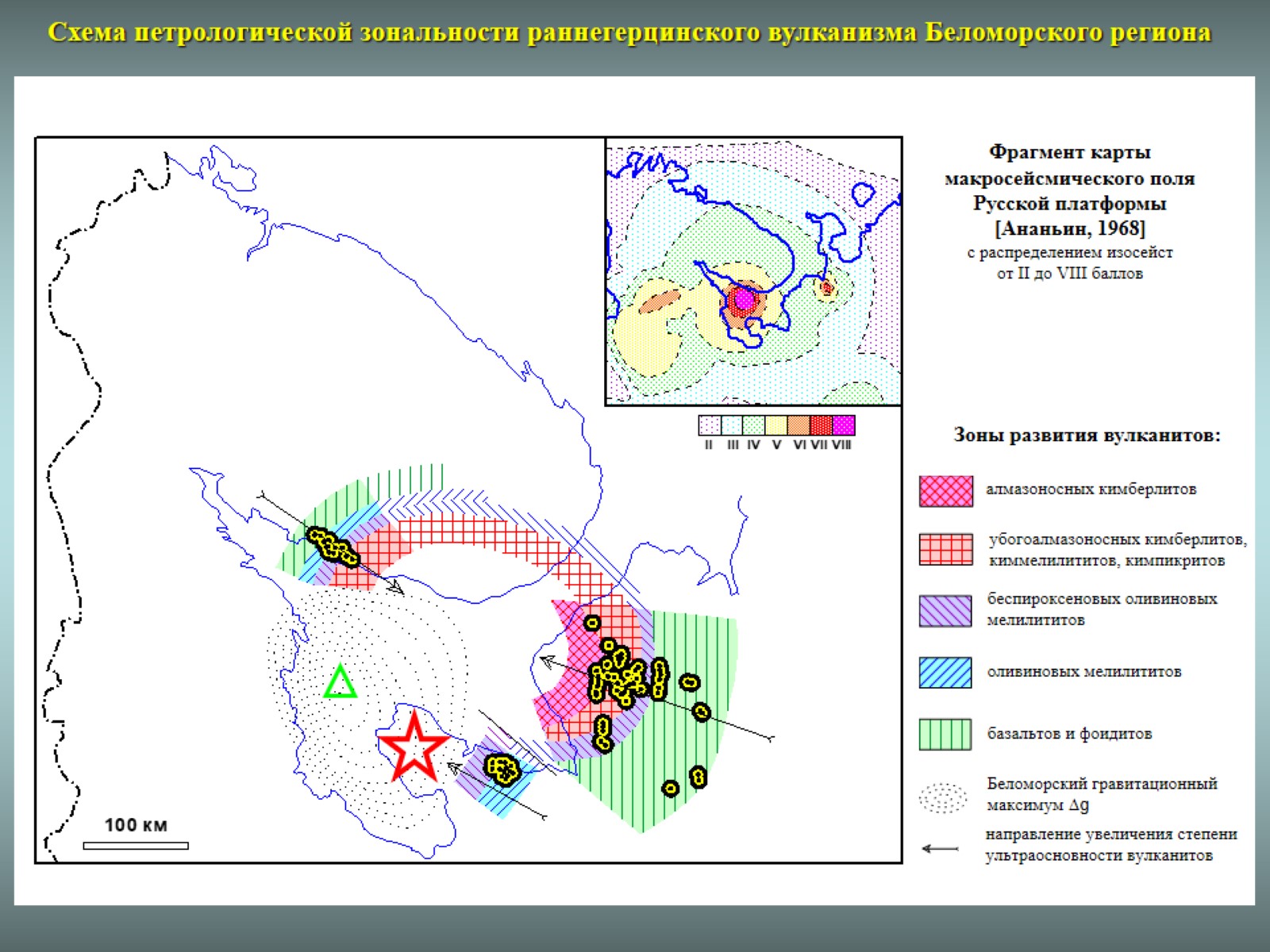 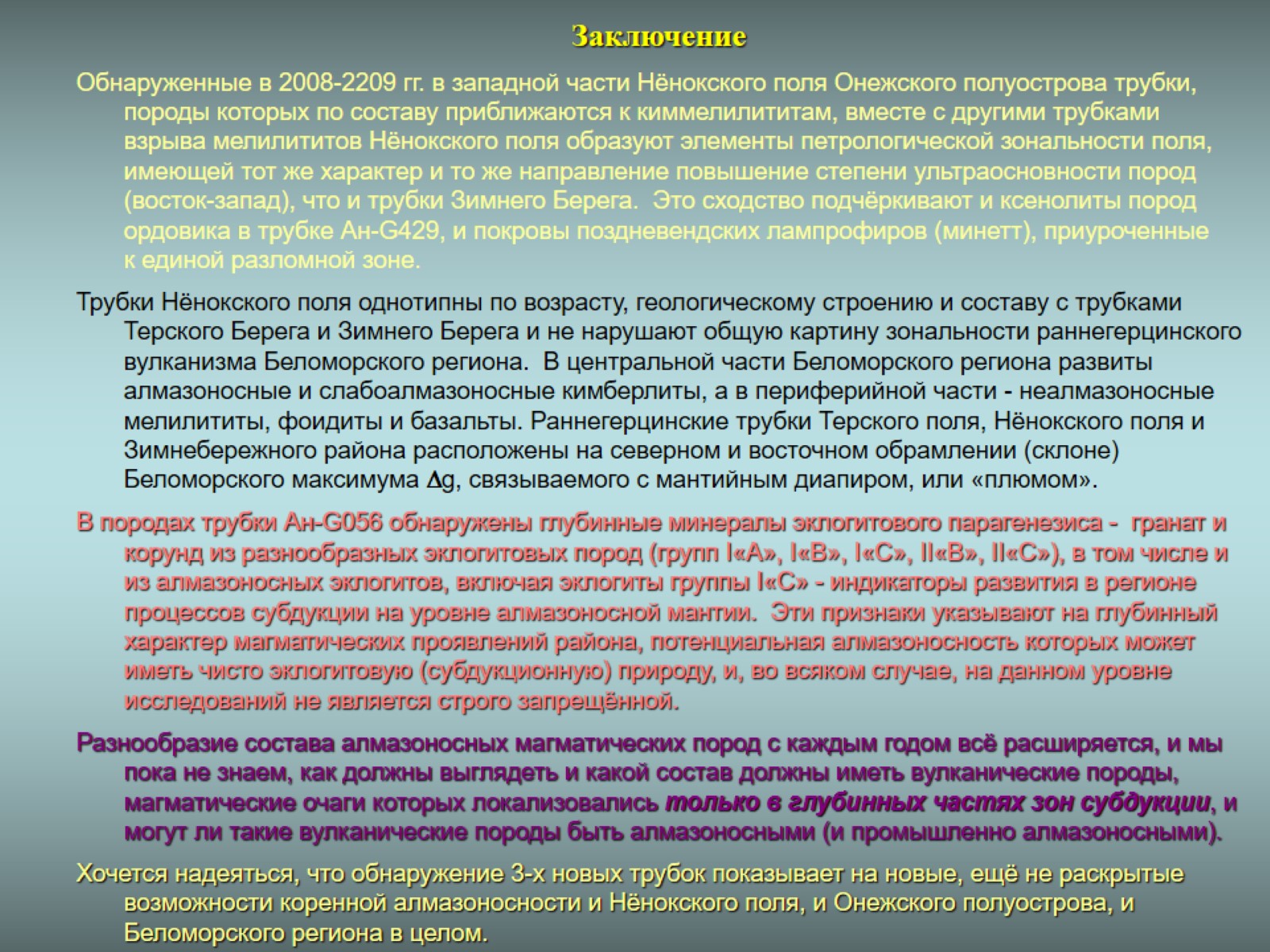 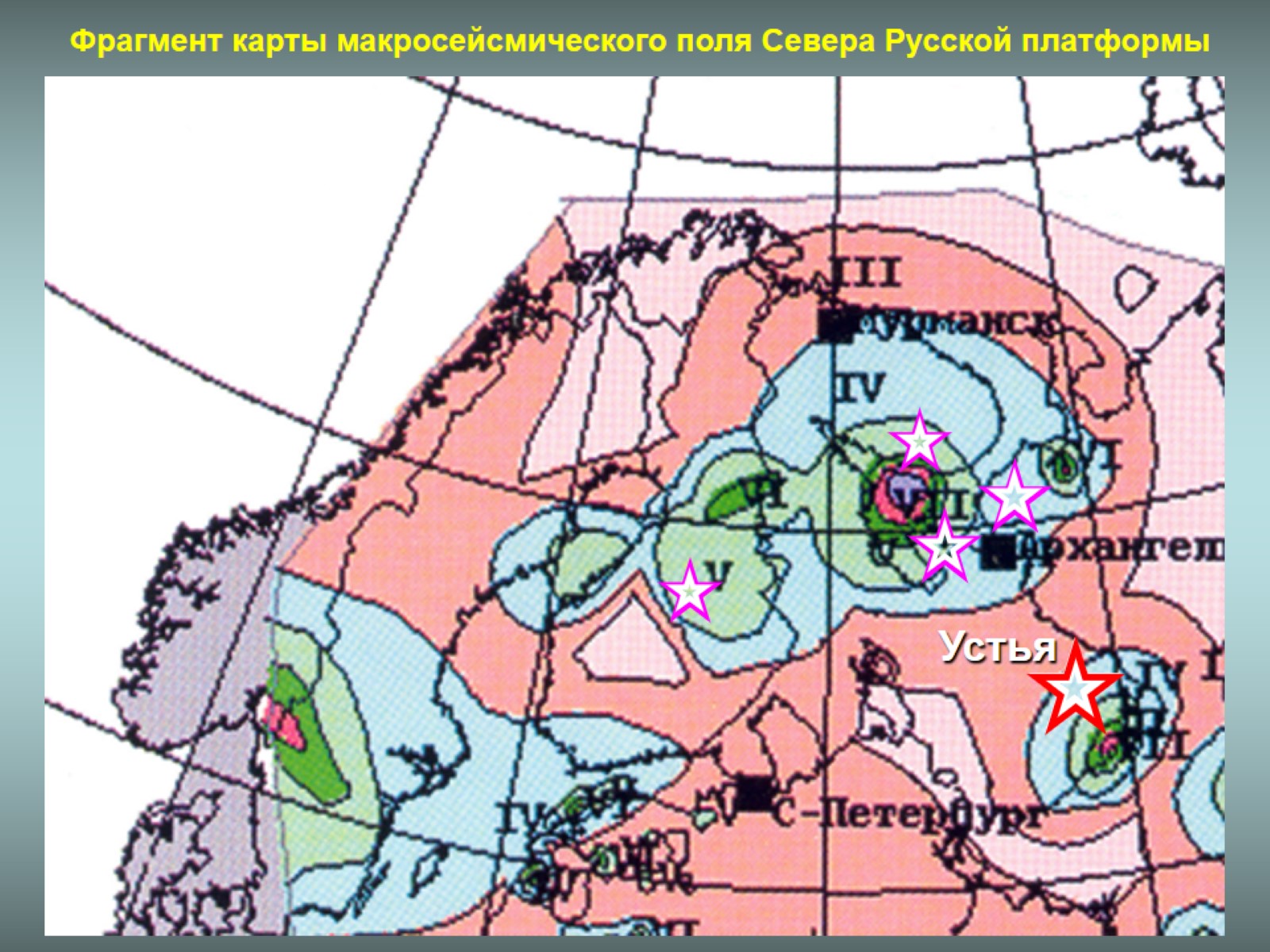 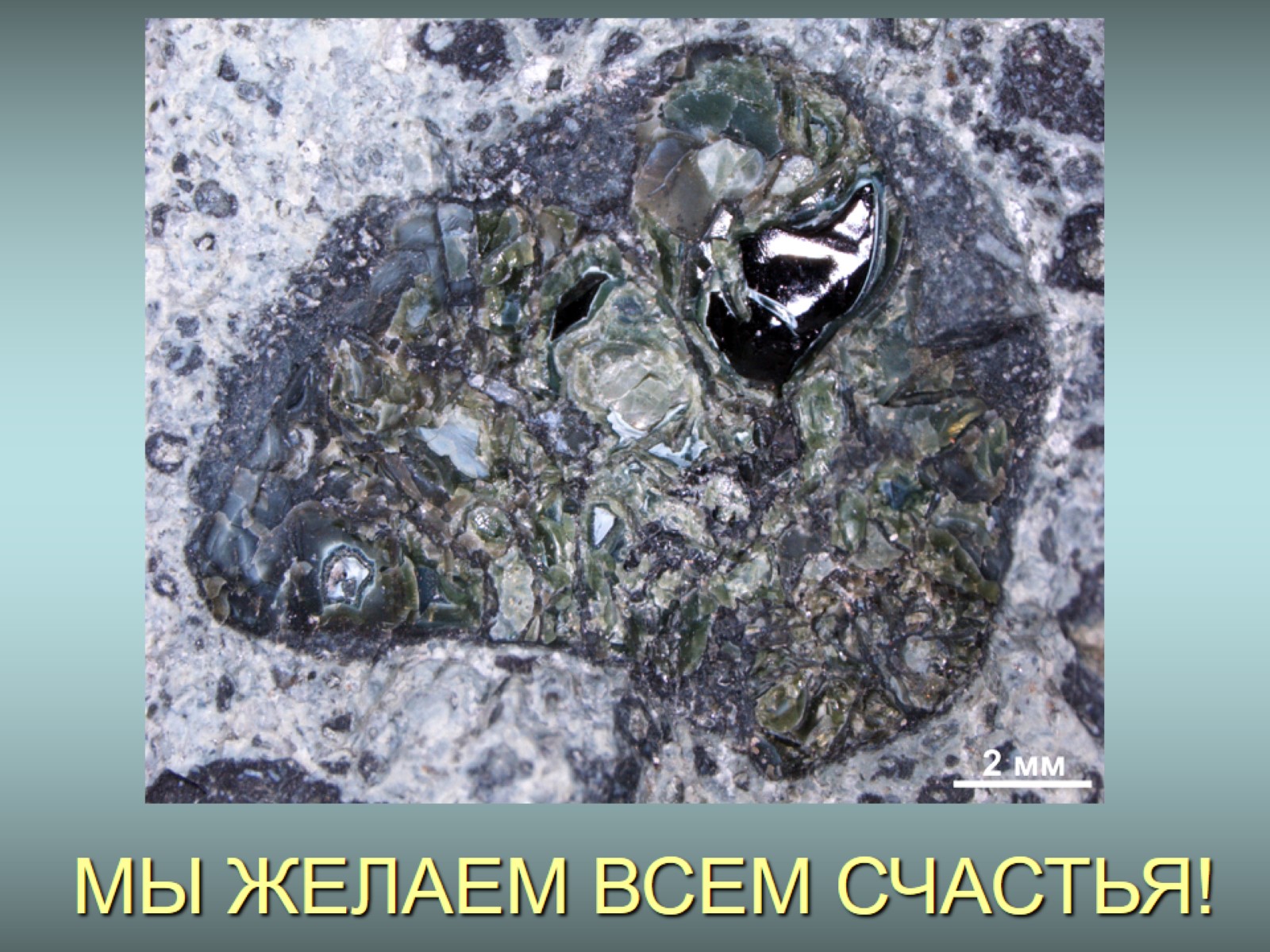